CEN0485 – Introdução à Bioinformática
Comparação de sequências II: Alineamentos de pares de sequências (Globais y Locais); Matrices de Sustitución (PAM, Blosum); Métodos Heurísticos .
Dr. rer. nat. Diego Mauricio Riaño Pachón
Laboratório de Biologia Computacional, Evolutiva e de Sistemas
Centro de Energia Nuclear na Agricultura
Universidade de São Paulo
diego.riano@cena.usp.br
http://diriano.github.io/
‹#›
Dúvidas
Postar as dúvidas no slack
Primeira semana de relatório
Hoje tem aula pratica.
Quem tem que entregar o relatório? Conferir no e-Disciplinas
‹#›
‹#›
Leituras obrigatórias
Arquivos disponiveis no e-Disciplinas:
Eddy, SR. 2004. What is dynamic programming?
Eddy SR. 2004. Where did the BLOSUM62 alignment score matrix come from?
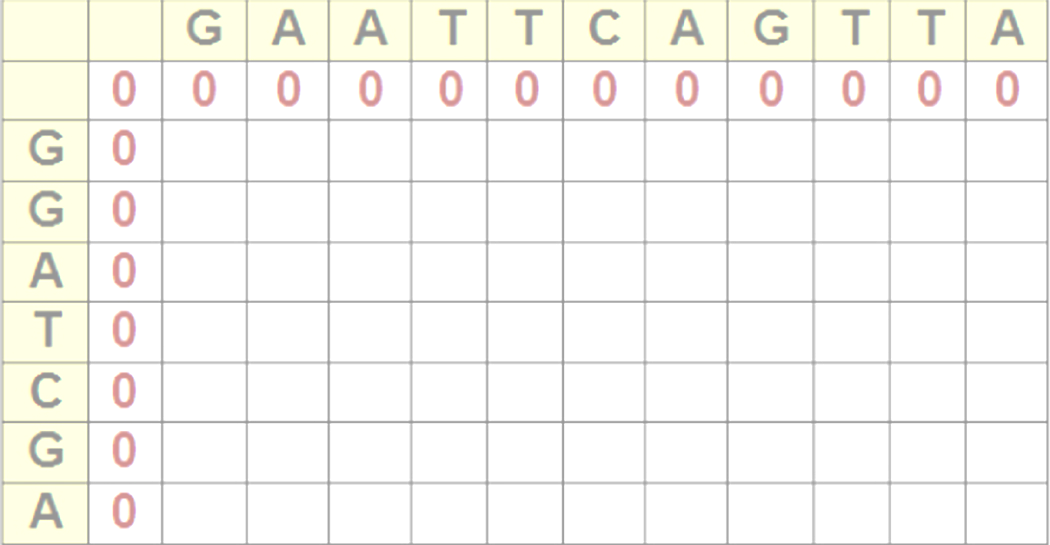 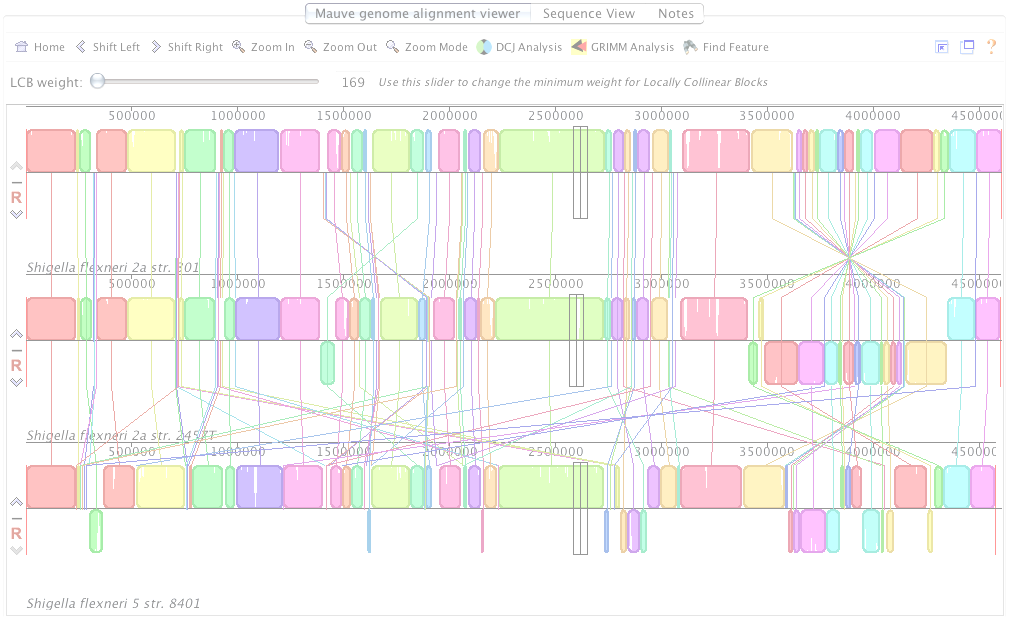 Alinhamento de sequências
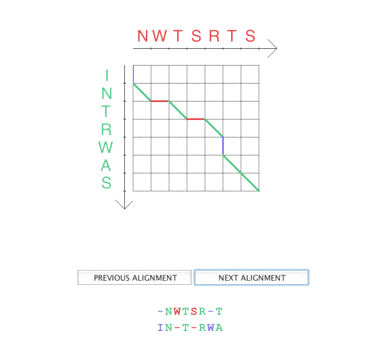 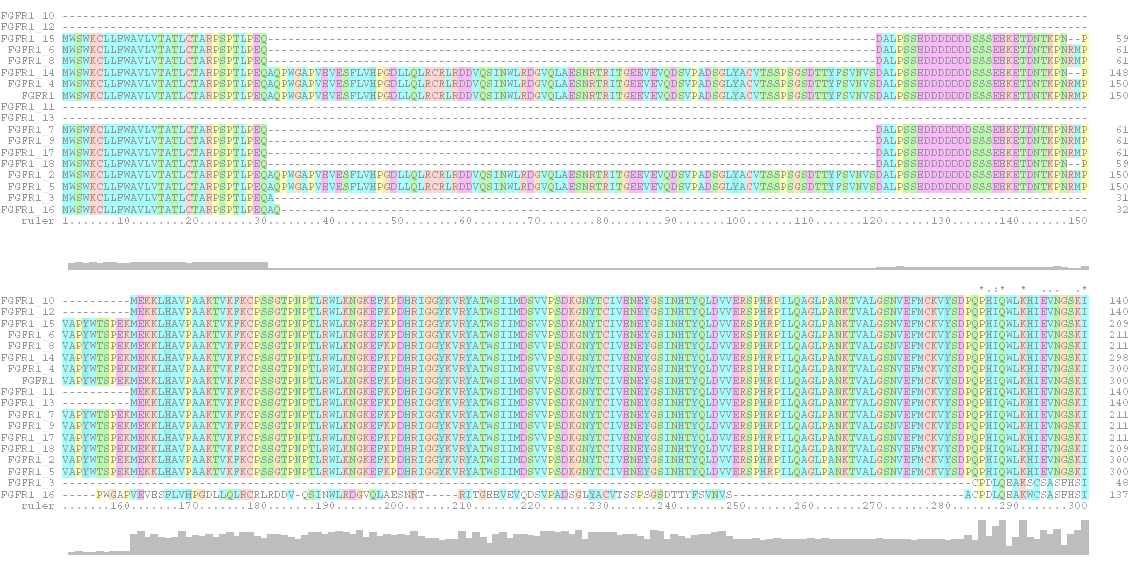 ‹#›
Função de custos
match		-1
mismatch	 3
gap		 1
match		-1
mismatch	 3
gap		 1
A escolha do alinhamento ótimo e a semelhança entre um par de sequências depende da função de custos que seja usada
‹#›
Alinhamento de sequências
Para uma função de custos especificada qual é o melhor alinhamento possível?
‹#›
Alinhamento de sequências – Similaridade
O que em realidade  precisamos saber e se  as duas sequencias são homologas ou não
Precisamos calcular uma pontuação para cada um dos alinhamentos possíveis. Essa pontuação tem que refletir a probabilidade que as sequencias sejam homologas, e deveria permitir escolher o melhor alinhamento
Estratégia: Comparar a probabilidade que as duas sequencias sejam homologas, com a probabilidade que não sejam. Convenientemente isto pode ser avaliada para cada uma das posições do alinhamento.
Para fazer isto temos dois modelos que atribuem probabilidades para cada caso (homologa vs não homologa), e depois consideram a  quociente entre essas duas probabilidades;
Modelo aleatório y modelo de pareamento (match)
Durbin R, Eddy S, Krogh A & Mitchinson G. 1998. Biological Sequence Analysis: probabilistic models of proteins and nucleic acids. Cambridge University Press.
Eddy SA. 2004. Where did the BLOSUM62 alignment score matrix come from?. Nature Biotech. 22:1035-1036.
‹#›
Alinhamento de sequências – Similaridade
Modelo aleatório
É o modelo mais simples. Assume que o resíduo (nucleotídeo ou amino ácido) ocorre independentemente e com frequência fa. Então a probabilidade de observar os resíduos a y b é
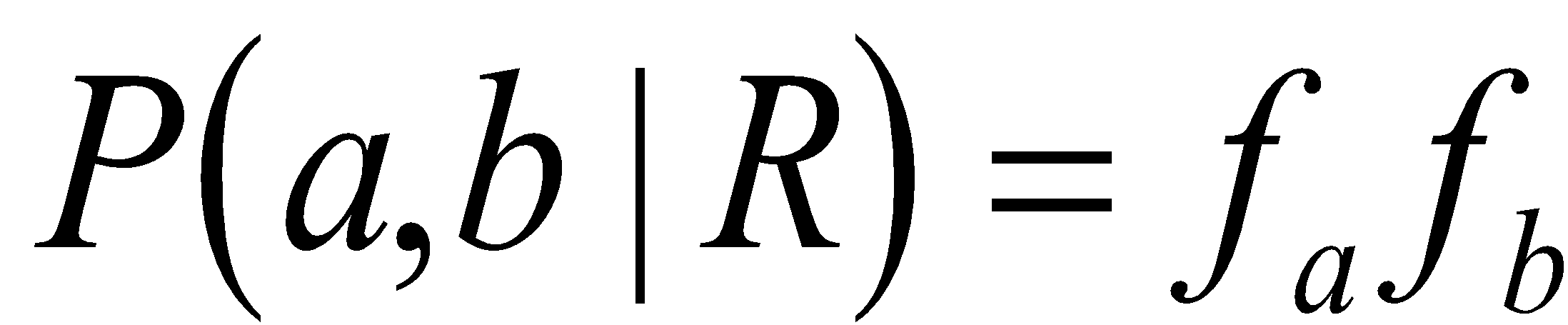 Durbin R, Eddy S, Krogh A & Mitchinson G. 1998. Biological Sequence Analysis: probabilistic models of proteins and nucleic acids. Cambridge University Press.
Eddy SA. 2004. Where did the BLOSUM62 alignment score matrix come from?. Nature Biotech. 22:1035-1036.
‹#›
Alinhamento de sequências – Similaridade
Modelo de pareamento
Neste modelo os pares de residuos alinhados aparecem com uma probabilidade conjunta pab
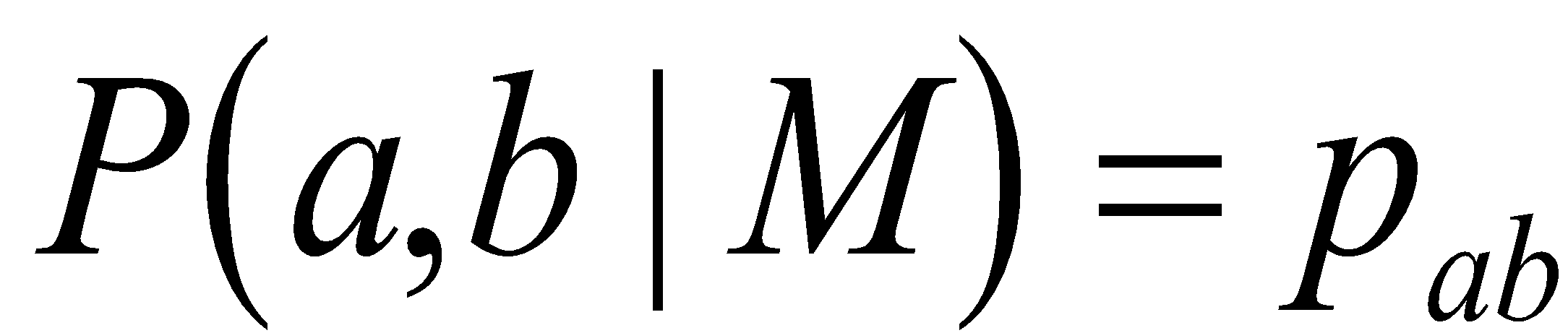 Vocês podem pensar que pab  é a probabilidade que os resíduos a y b se derivem de forma independente a partir de um resíduo original e desconhecido c no seu ancestral comum (c pode ser o mesmo a e/ou b)
Durbin R, Eddy S, Krogh A & Mitchinson G. 1998. Biological Sequence Analysis: probabilistic models of proteins and nucleic acids. Cambridge University Press.
Eddy SA. 2004. Where did the BLOSUM62 alignment score matrix come from?. Nature Biotech. 22:1035-1036.
‹#›
Alinhamento de sequências – Similaridade
Odds Ratio = Quociente de oportunidades
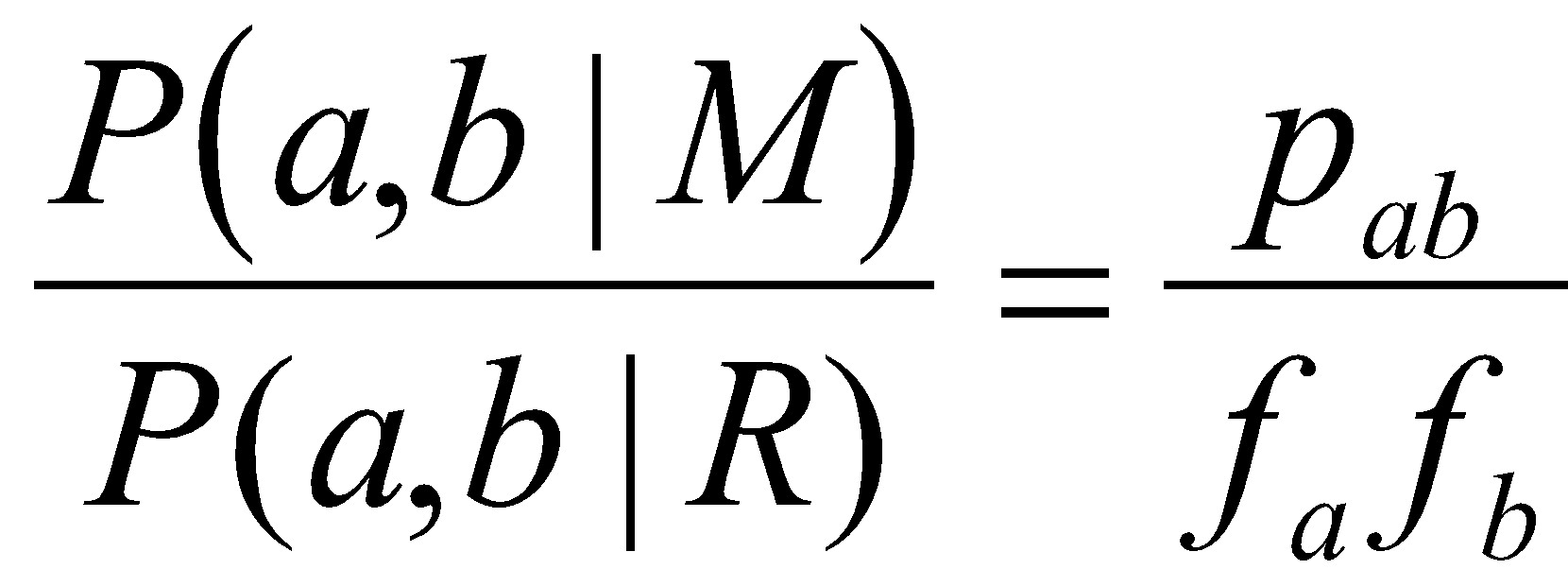 A expressão anterior é valida para um par de resíduos, para a sequencia como um todo, podemos assumir que cada posição é independente, assim a probabilidade final é o produto das probabilidades em cada posição:
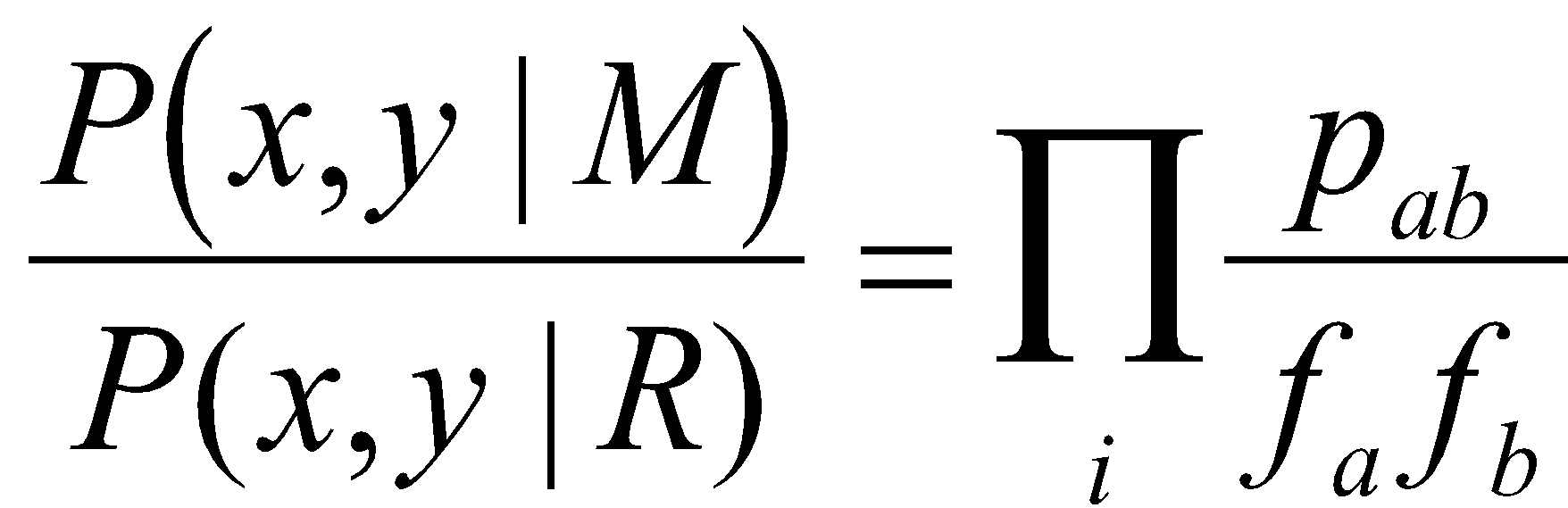 Durbin R, Eddy S, Krogh A & Mitchinson G. 1998. Biological Sequence Analysis: probabilistic models of proteins and nucleic acids. Cambridge University Press.
Eddy SA. 2004. Where did the BLOSUM62 alignment score matrix come from?. Nature Biotech. 22:1035-1036.
‹#›
Alinhamento de sequências – Similaridade
Log Odds Ratio
Por conveniência transformamos o Odds Ratio no log-Odds Ratio, assim chegamos a:
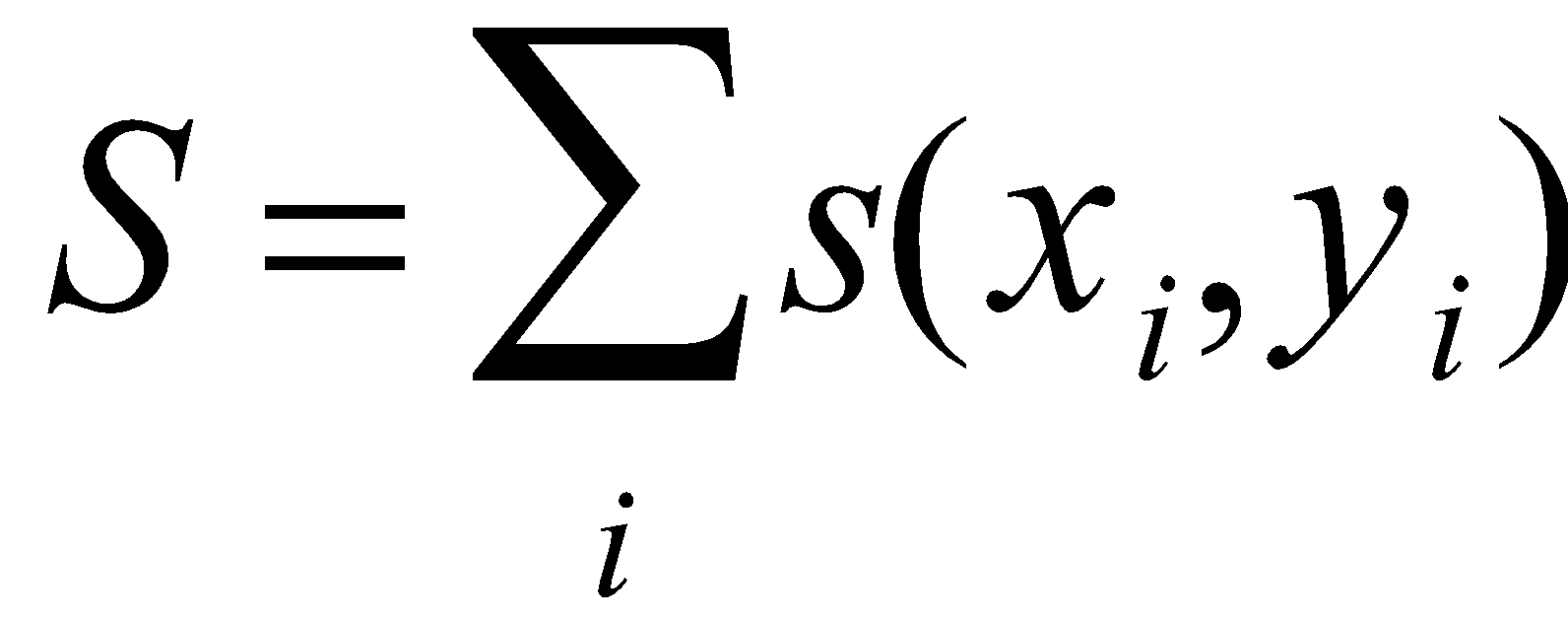 Isto É a matriz de substituição
Donde:
Puntajes positivos (s(a,b)) indican sustituciones conservativas, en sentido estadístico.
Puntajes negativos indican sustituciones no-conservativas
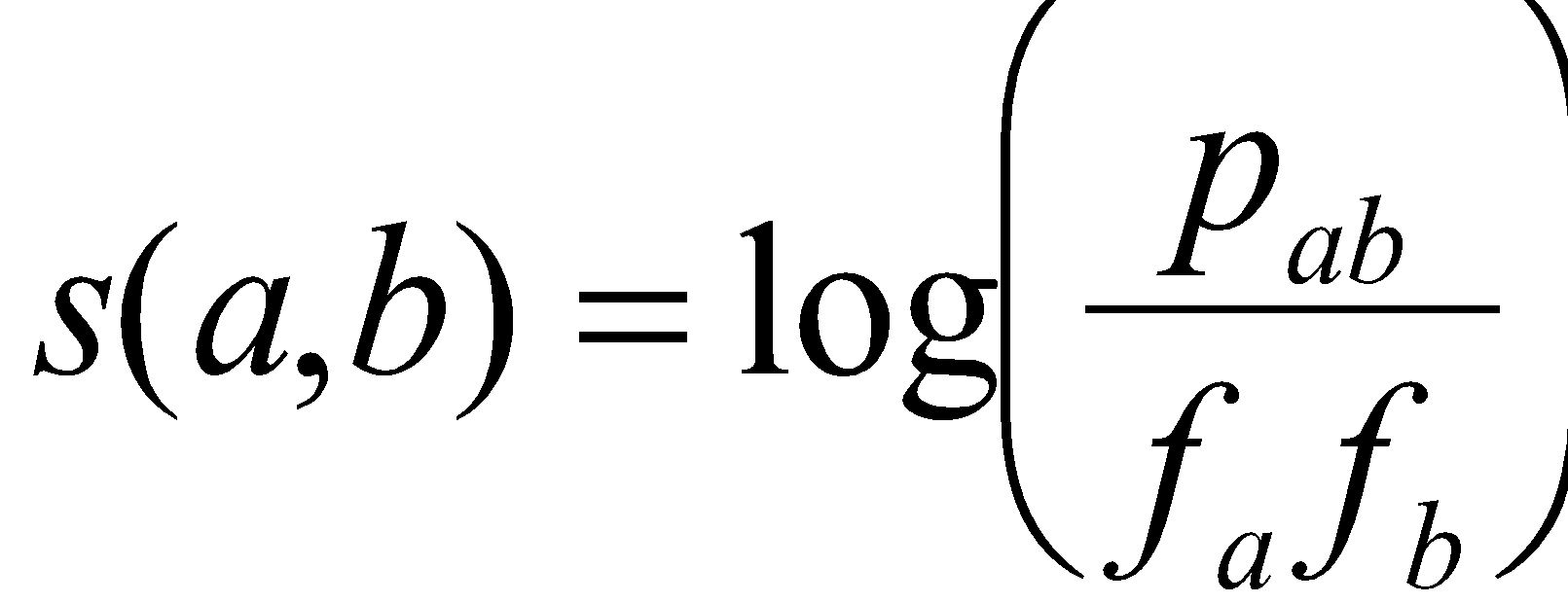 Durbin R, Eddy S, Krogh A & Mitchinson G. 1998. Biological Sequence Analysis: probabilistic models of proteins and nucleic acids. Cambridge University Press.
Eddy SA. 2004. Where did the BLOSUM62 alignment score matrix come from?. Nature Biotech. 22:1035-1036.
‹#›
Alinhamento de sequências – Similaridade
Agora o problema e calcular  pab
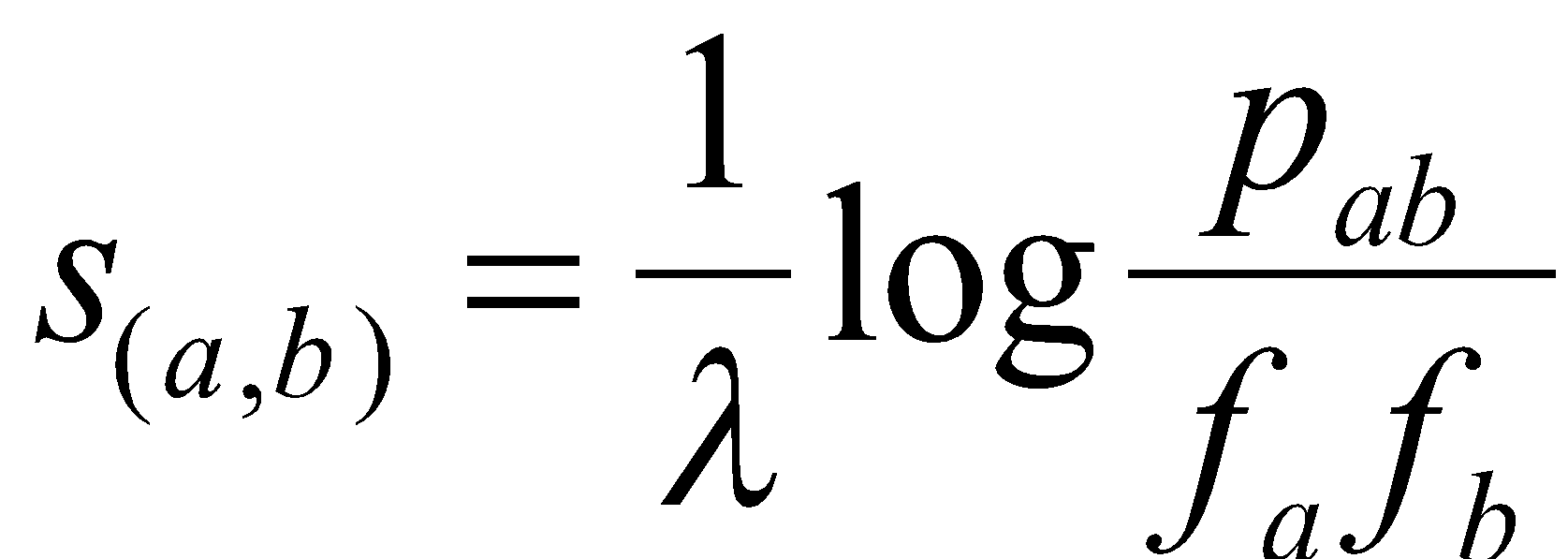 A estratégia da família de matrizes BLOSUMX:
	Pegar muitos alinhamentos (conhecidos e confiáveis) de no máximo X% de identidade, e calcular a frequência de cada par de amino ácidos alinhados
Eddy SA. 2004. Where did the BLOSUM62 alignment score matrix come from?. Nature Biotech. 22:1035-1036.
‹#›
[Speaker Notes: The numerator (pab) is the likelihood of the hypothesis we want to test: that these two residues are correlated because they’re homologous. Thus, pab are the target fre- quencies: the probability that we expect to observe residues a and b aligned in homo- logous sequence alignments. The denomi- nator( fa fb)isthelikelihoodofanull hypothesis: that these two residues are un- correlated and unrelated, occurring inde- pendently. Thus, fa and fb are background frequencies: the probabilities that we expect to observe amino acids a and b on average in any protein sequence. 

If we expect to find a and b aligned together in homologous sequences more often than we expect them to occur by chance (pab>fa fb), then the odds ratio is greater than one and the score is positive. Operationally, we say that positive scores mean conservative substitutions, and nega- tive scores indicate nonconservative substi- tutions.]
Matrizes de substituição – BLOSUM62
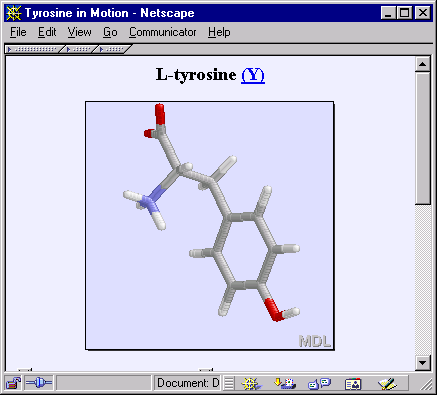 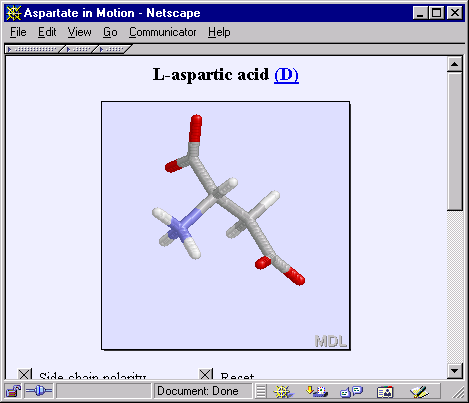 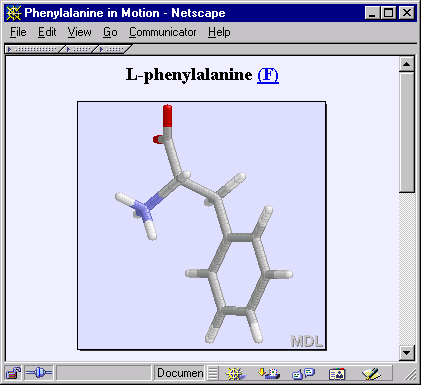 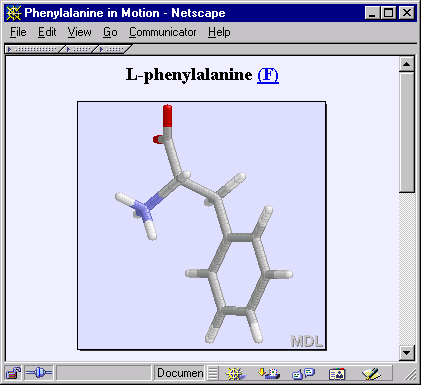 Uma das matrizes de substituicao mais usadas , foi construída a partir de alinhamento com identidade máxima de 62%
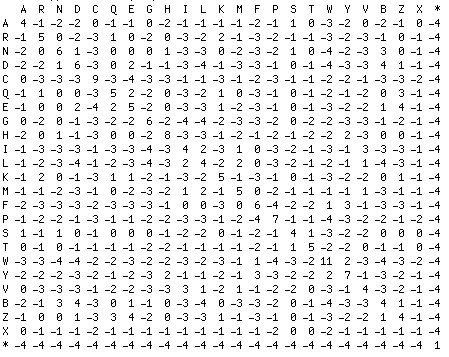 Pontuação positiva para substituições prováveis
Pontuação negativa para substituições menos prováveis
‹#›
¿Por qué a diagonal não tem sempre o mesmo valor?
[Speaker Notes: Las matrices de sustitución solo se usan para proteínas. Normalmente en el caso de ADN solo se necesita un puntaje para match y otro para mismatch.

why shouldn’t all identitites get the same score? The rarer the amino acid is, the more surprising it would be to see two of them align together by chance. In the homologous alignment data that BLOSUM62 was trained on, leucine/leucine (L/L) pairs were in fact more common than tryptophan/tryptophan (W/W) pairs (pLL = 0.0371, pWW = 0.0065), but tryptophan is a much rarer amino acid (fL = 0.099, fW = 0.013). Run those numbers (with BLO- SUM62’s original λ = 0.347) and you get +3.8 for L/L and +10.5 for W/W, which were rounded to +4 and +11.

Esto significa que podemo hacer nuestras propias matrices, basadas en alineamientos conocidos, para cualquier valor deseado de “target frequencies” o para familias de proteins (intermembranales por ejemplo) y obtendremos alineamientos similares a los usados como conjunto de entrenamiento.]
Matrizes de substituição independentes da posiçã0
Ácidos Nucleicos – Matriz de identidade
Proteínas
Matrizes PAM (Percent Accepted Mutation)
Modelo de evolução implícito
Todas as matrizces PAM calculadas a partir de PAM1
Matrizes BLOSUM (BLOck SUbstitution Matrices)
Determinadas empiricamente a partir de alinhamentos múltiplos de blocos conservados de proteínas distantes
O número indica o grau de identidade das sequencias que se usaram para calcular a matriz. BLOSUM 62 é a mais usada
‹#›
[Speaker Notes: Las matrices de sustitución solo se usan para proteínas. Normalmente en el caso de ADN solo se necesita un puntaje para match y otro para mismatch.

why shouldn’t all identitites get the same score? The rarer the amino acid is, the more surprising it would be to see two of them align together by chance. In the homologous alignment data that BLOSUM62 was trained on, leucine/leucine (L/L) pairs were in fact more common than tryptophan/tryptophan (W/W) pairs (pLL = 0.0371, pWW = 0.0065), but tryptophan is a much rarer amino acid (fL = 0.099, fW = 0.013). Run those numbers (with BLO- SUM62’s original λ = 0.347) and you get +3.8 for L/L and +10.5 for W/W, which were rounded to +4 and +11.

Esto significa que podemo hacer nuestras propias matrices, basadas en alineamientos conocidos, para cualquier valor deseado de “target frequencies” o para familias de proteins (intermembranales por ejemplo) y obtendremos alineamientos similares a los usados como conjunto de entrenamiento.]
Matrizes de substituição independentes da posição
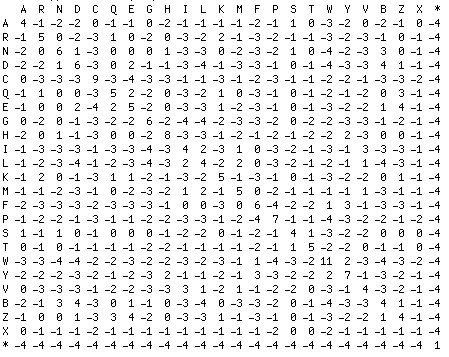 AREKAE
Seq1
AQDKAD
Seq2
Glutamina: D
Ácido Glutámico: E
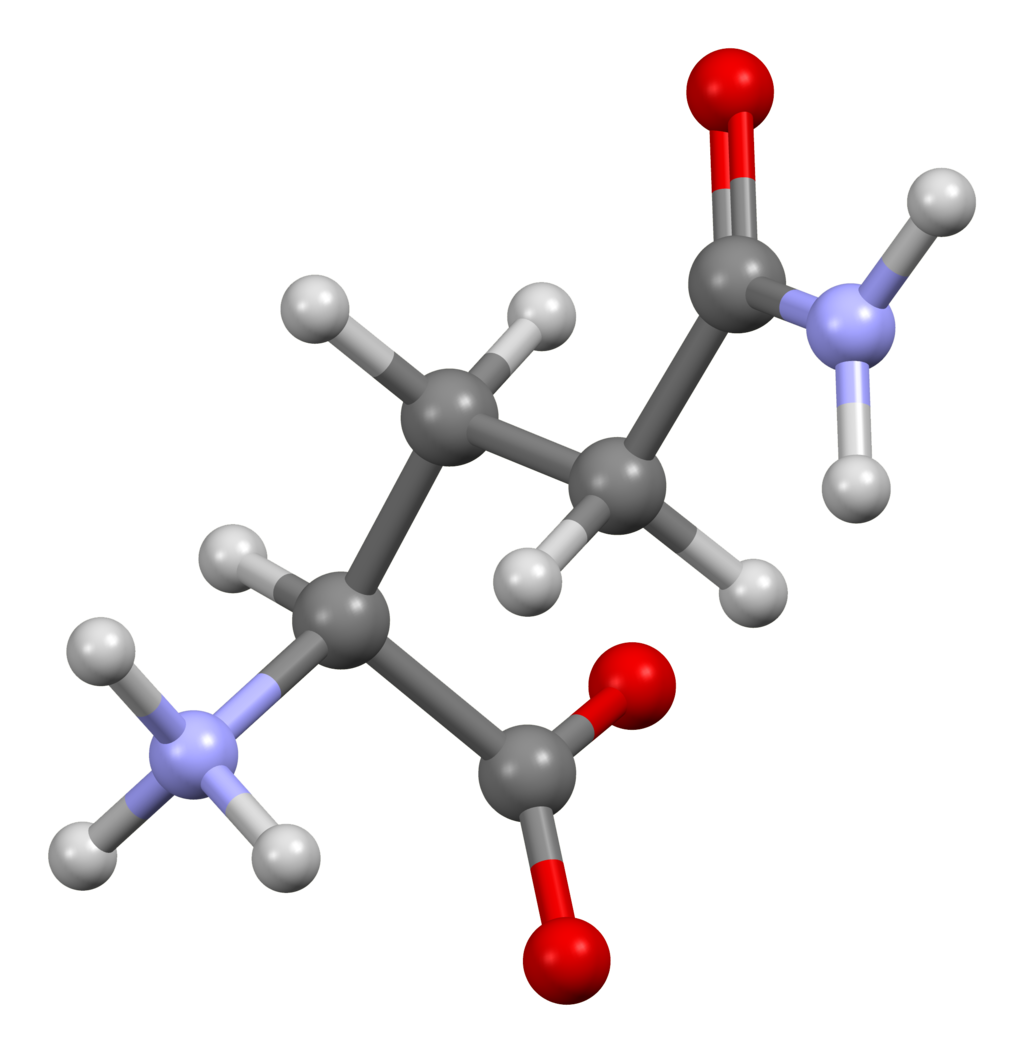 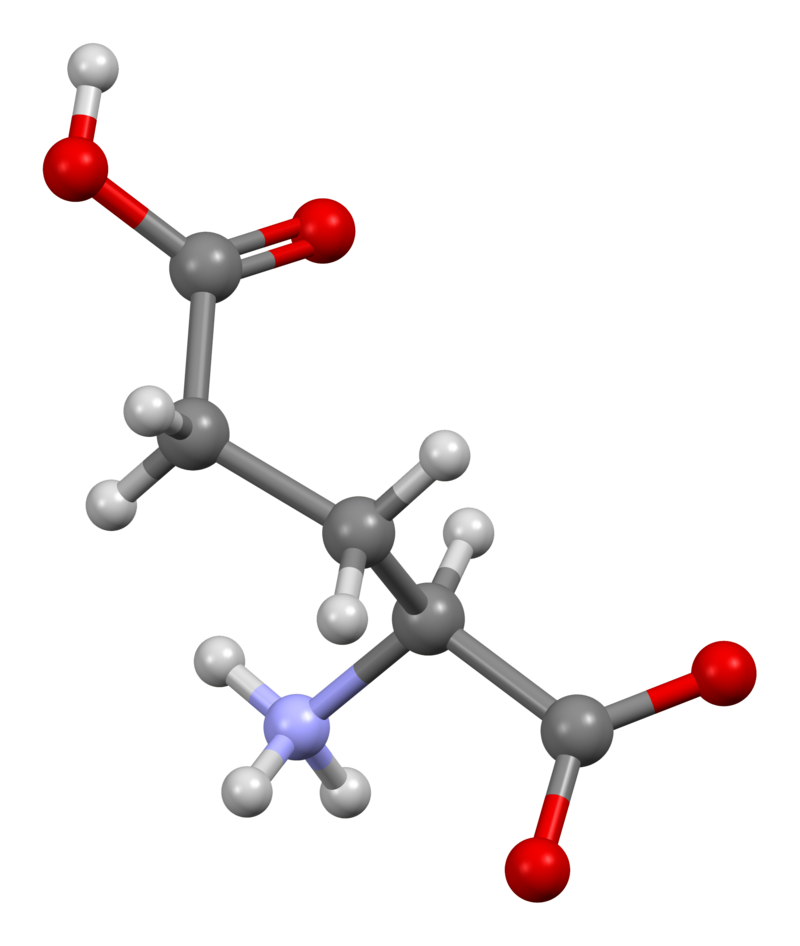 Será a melhor opção sempre ter o mesmo peso, independente da posição? Pensem numa posição que muda muito, com poucas implicações na estrutura terciaria da proteína e outra posição muito conservada onde qualquer mudança faz perder a atividade da proteína.
‹#›
[Speaker Notes: Las matrices de sustitución solo se usan para proteínas. Normalmente en el caso de ADN solo se necesita un puntaje para match y otro para mismatch.

why shouldn’t all identitites get the same score? The rarer the amino acid is, the more surprising it would be to see two of them align together by chance. In the homologous alignment data that BLOSUM62 was trained on, leucine/leucine (L/L) pairs were in fact more common than tryptophan/tryptophan (W/W) pairs (pLL = 0.0371, pWW = 0.0065), but tryptophan is a much rarer amino acid (fL = 0.099, fW = 0.013). Run those numbers (with BLO- SUM62’s original λ = 0.347) and you get +3.8 for L/L and +10.5 for W/W, which were rounded to +4 and +11.

Esto significa que podemo hacer nuestras propias matrices, basadas en alineamientos conocidos, para cualquier valor deseado de “target frequencies” o para familias de proteins (intermembranales por ejemplo) y obtendremos alineamientos similares a los usados como conjunto de entrenamiento.]
Matrizes de substituição dependentes da posição
Vamos  falar um pouco delas na próxima semana
Position-Specific Iterated (PSI-BLAST)
Reverse Position-Specific Iterated (RPS-BLAST)
‹#›
[Speaker Notes: Las matrices de sustitución solo se usan para proteínas. Normalmente en el caso de ADN solo se necesita un puntaje para match y otro para mismatch.

why shouldn’t all identitites get the same score? The rarer the amino acid is, the more surprising it would be to see two of them align together by chance. In the homologous alignment data that BLOSUM62 was trained on, leucine/leucine (L/L) pairs were in fact more common than tryptophan/tryptophan (W/W) pairs (pLL = 0.0371, pWW = 0.0065), but tryptophan is a much rarer amino acid (fL = 0.099, fW = 0.013). Run those numbers (with BLO- SUM62’s original λ = 0.347) and you get +3.8 for L/L and +10.5 for W/W, which were rounded to +4 and +11.

Esto significa que podemo hacer nuestras propias matrices, basadas en alineamientos conocidos, para cualquier valor deseado de “target frequencies” o para familias de proteins (intermembranales por ejemplo) y obtendremos alineamientos similares a los usados como conjunto de entrenamiento.]
Alinhamento de sequências – Similaridade
?
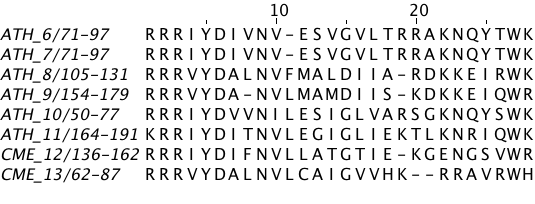 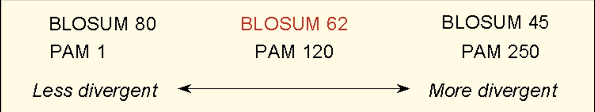 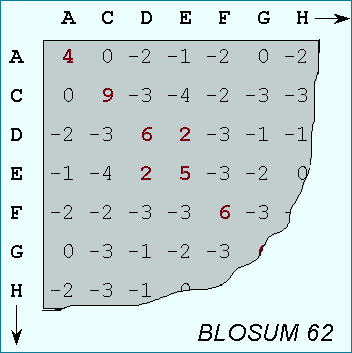 Além da matriz de substituição, a pontuação do alinhamento depende dois custos associados a inserção dos ‘gaps’ :
Open gap penalty
Extension gap penalty
Qual delas?
‹#›
Alinhamento de sequências – Similaridade
¿Como escolher o alinhamento com a melhor pontuação?
NÃO!
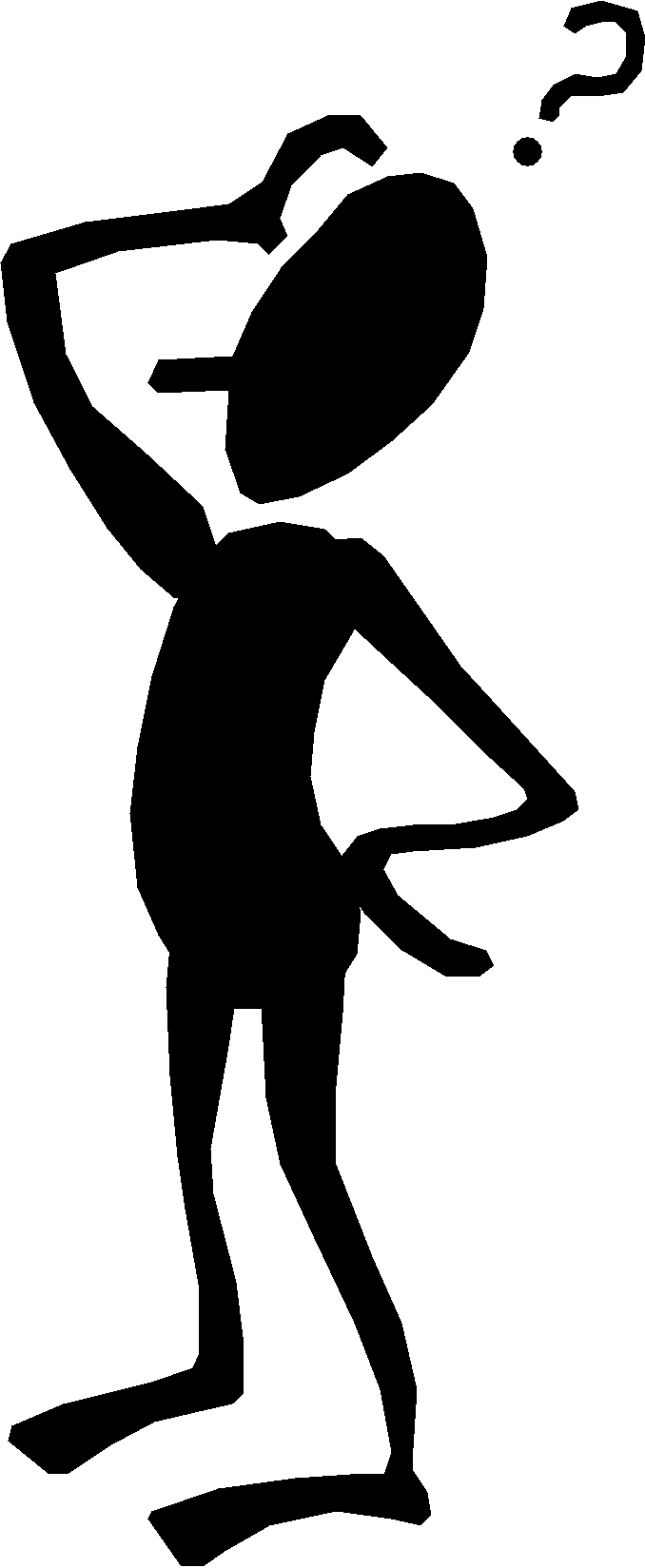 ¿Fazer todos os alinhamentos possíveis?
Usar programação dinâmica
¿Qual tipo de alinhamento quer fazer?
global ou local?
‹#›
Alinhamentos: Global y local
Global
Local
‹#›
Alinhamentos: Programação dinâmica
Consiste em decompor o problema em subcondutos e usar a solução dos subcontratos para obter a solução para o problema original. Sub-problemas têm que ser sobrepostos
O algoritmo encontra o alinhamento ideal dada a matriz de substituição e os custos de lacuna.
Este algoritmo, com pequenas modificações, é amplamente utilizado na análise de sequências.
‹#›
Alinhamentos: Programação dinâmica
Matriz de programação dinâmica
Local
Algoritmo de Smith-Waterman
Obter o alinhamento exato segundo a matriz de similitude e o custo de gaps. Mudam os parâmetros – Muda o alinhamento
Global
Algoritmo de Needleman-Wunsch
Como preencher as células?
Eddy SA. 2004. What is dynamic programming? Nature Biotech. 22:909-10.
‹#›
Alinhamentos: Programação dinâmica
j
i
Global
Algoritmo de Needleman-Wunsch
Gaps: λ= -6
Matriz de similitude (σ): Match=+5; Mismatch=-2
Inicializar (0,0)=0
γ=gaps=-6
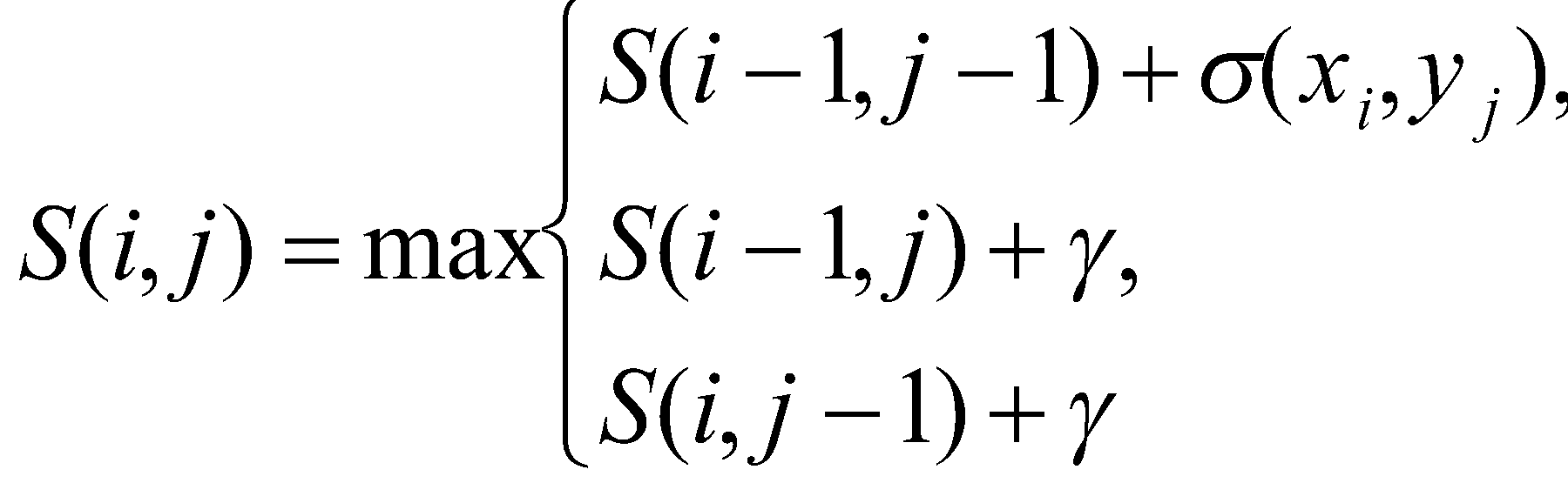 Traceback!
Preencher as células
‹#›
Eddy SA. 2004. What is dynamic programming? Nature Biotech. 22:909-10.
[Speaker Notes: El puntaje final del alineamiento depende de la función de puntaje!

La celda en la posición inferior derecha da el puntaje del mejor alineamiento

Movimientos en la horizontal o en la vertical indican gaps

Si s(i-1,)+gamma es el mayor puntaje entonces xi esta alineado a un gap.

Si s(i,j-1+gamma) es el mayor puntaje entonces yi esta alineado a un gap.]
`
Septiembre 21 de 2009
Diego M. Riaño Pachón - MPIMP
Gaps: λ= -6
Matriz de similitude (σ): Match=+5; Mismatch=-2
Inicializar (0,0)=0
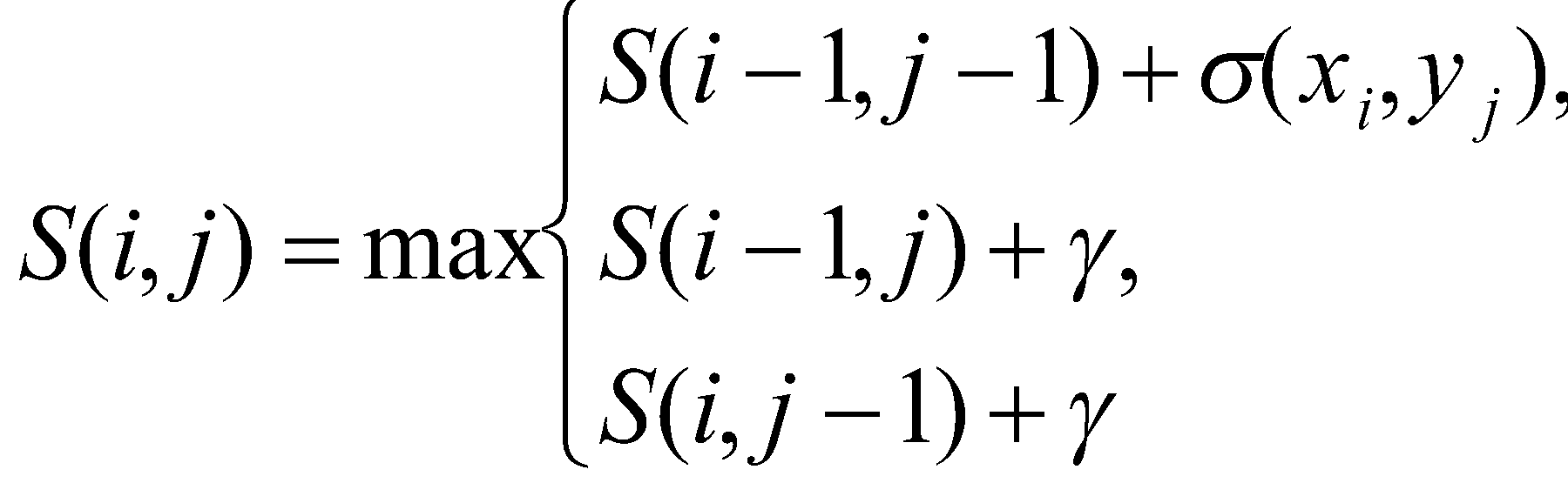 ‹#›
Alinhamentos: Programação dinâmica
j
i
Local
Algoritmo de Smith-Waterman
Gaps: λ= -6
Matriz de similitude (σ): Match=+5; Mismatch=-2
Inicializar (0,0)=0
γ=gaps=-6
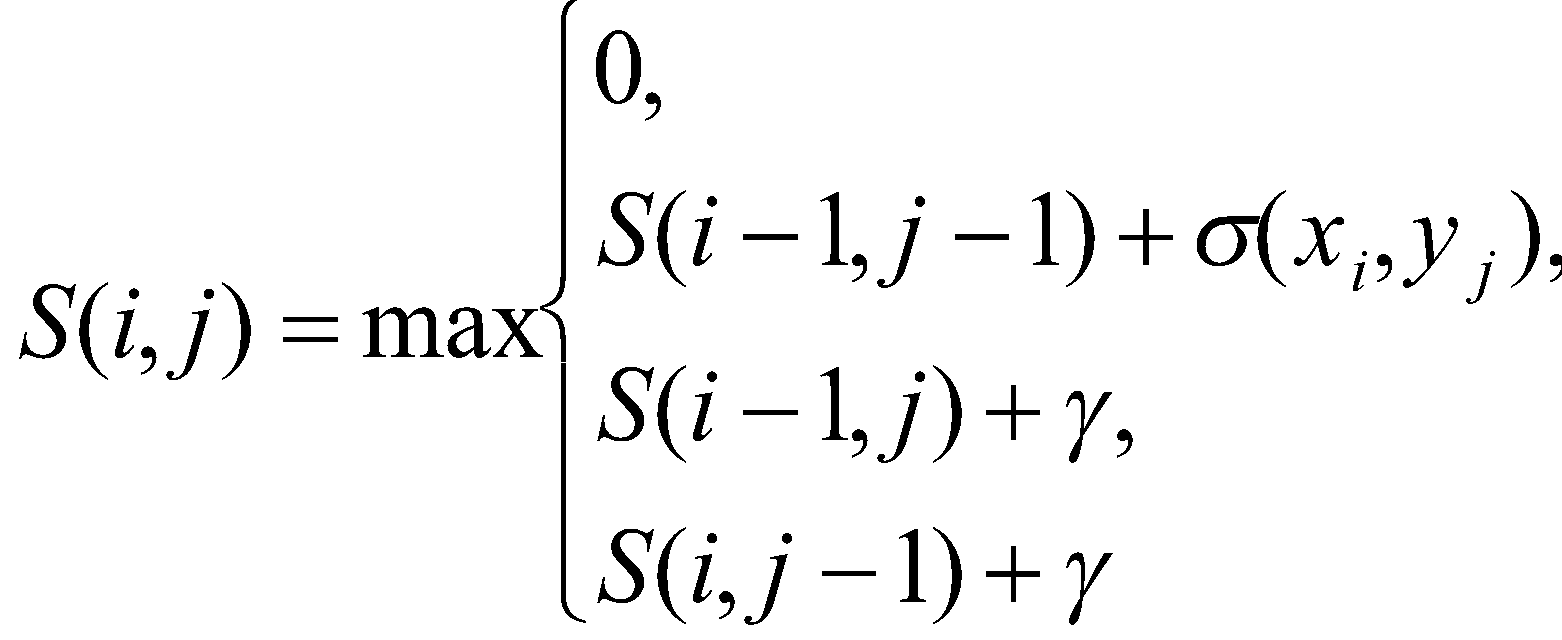 Llenado de celdas
‹#›
Septiembre 21 de 2009
Diego M. Riaño Pachón - MPIMP
‹#›
Alinhamentos: Local vs. Global
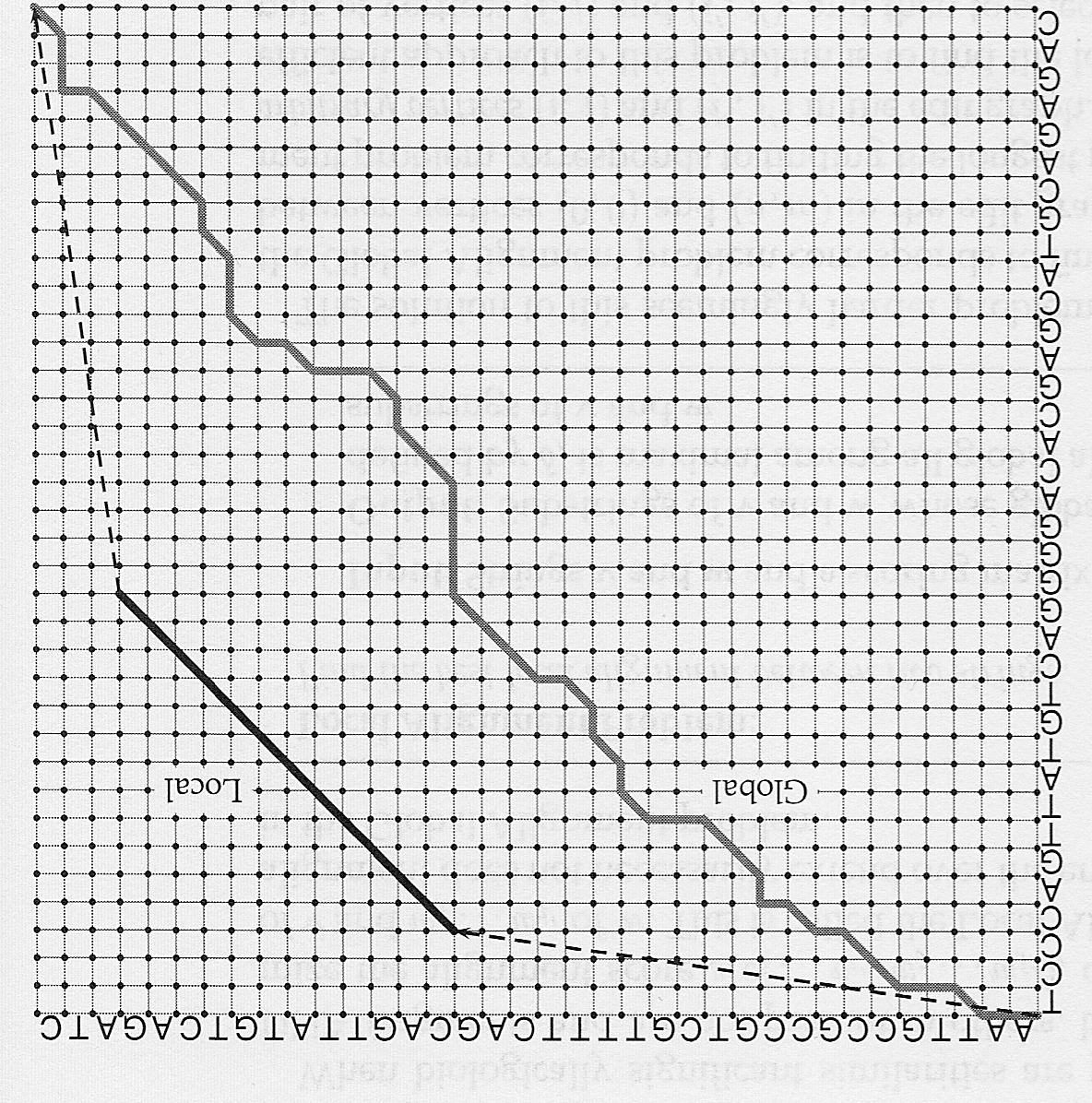 ‹#›
[Speaker Notes: Un par se secuencias pueden ser alineadas tanto de forma global como de forma local, todo depende de la pregunta que se quiere responder.]
http://bioinformate.uniandes.edu.co/AlignMan/
Alinhamientos no EMBOSS:
	Local: water
	Global: needle
	Outros?
‹#›
Lembremos primeiro
‹#›
Alinhamento de sequências–Similaridade
?
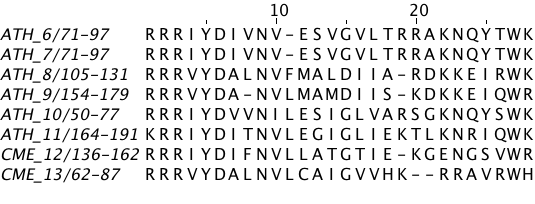 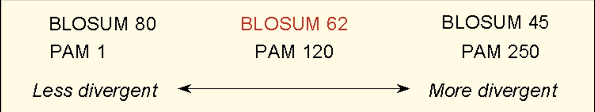 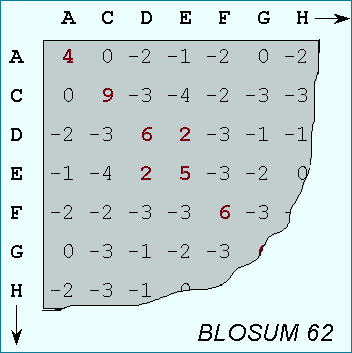 Além da matriz de substituição, a pontuação de alinhamento depende da penalidade oas "gaps":
Open gap penalty
Extension gap penalty
Qual deles?
‹#›
Alinhamento de sequências – GAPS
Affine gap penalties
Open gap penalty
Extension gap penalty
Para um GAP de comprimento g:
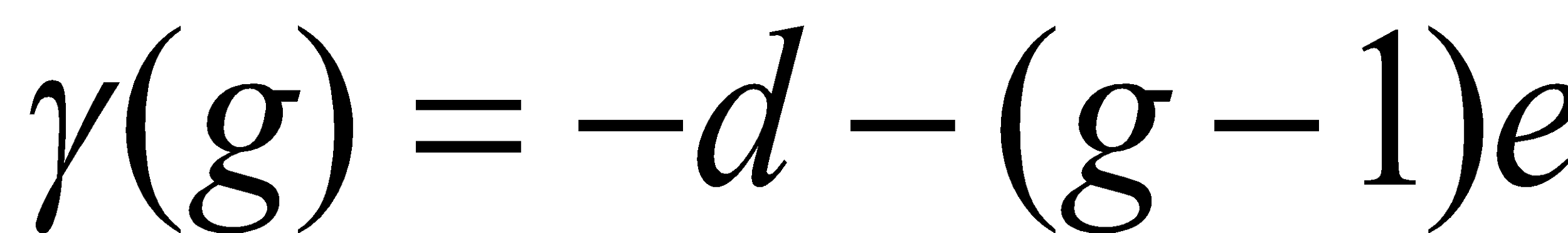 d: Custo para abrir um GAP
e: Custo por estender o GAP
‹#›
Alinhamentos: Local vs. Global
Global
Local
‹#›
Significancia do alinhamento
Ensaio com sequências aleatórias
‹#›
Alinhamentos: Local vs. Global
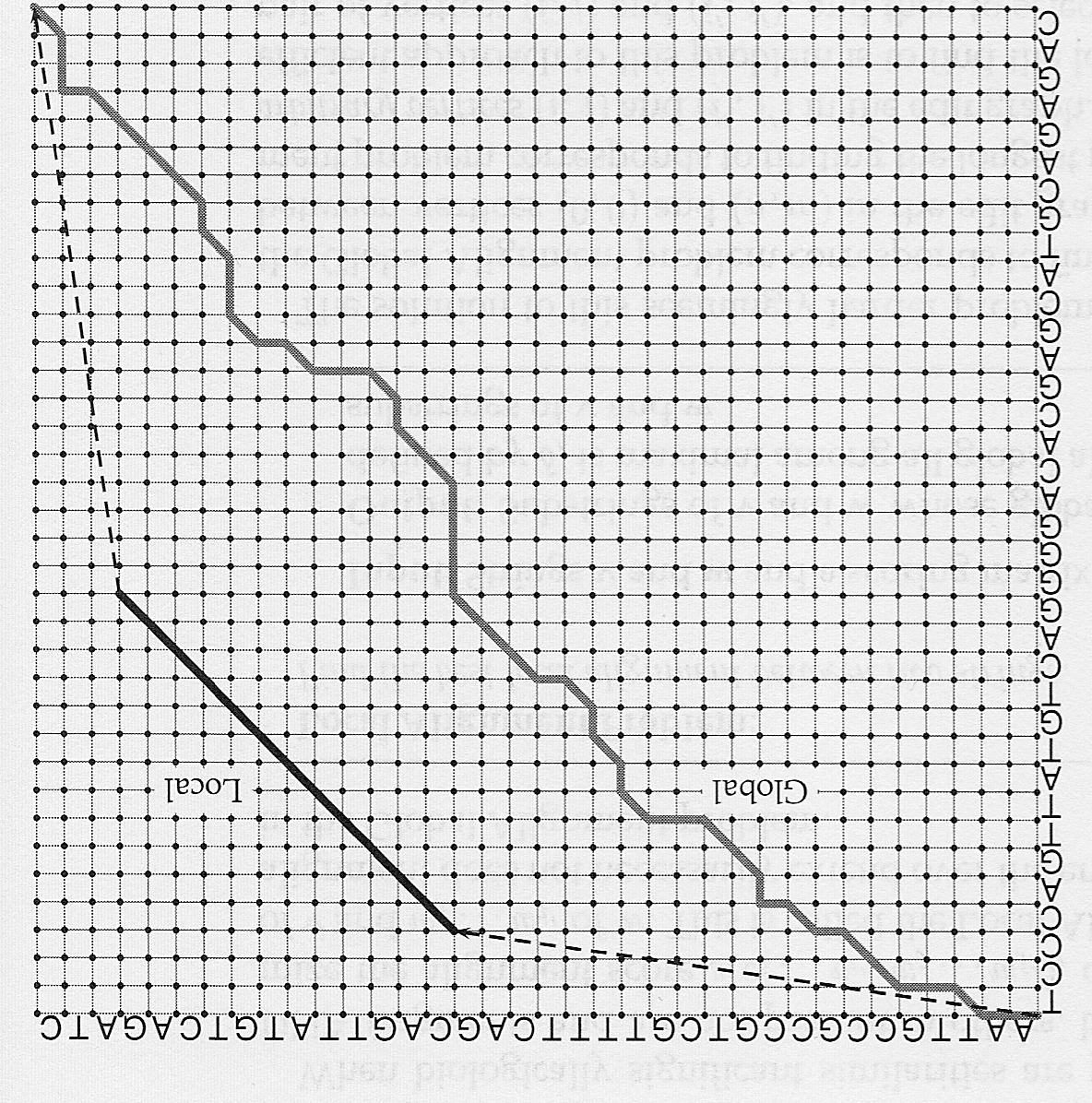 ‹#›
Como poderíamos economizar tempo?
[Speaker Notes: Un par se secuencias pueden ser alineadas tanto de forma global como de forma local, todo depende de la pregunta que se quiere responder.]
BLAST: Basic Local Alignment Search Tool
BLASTBasic Local Alignment Search Tool
Smith & Waterman y Needleman & Wunsch são algoritmos exatos, i.e., eles sempre encontram a solução ideal, mas eles são muito caros (memória e tempo)

BLAST é um algoritmo heurístico
i.e., nem sempre encontra a solução ideal, mas é muito rápido, ou seja, leva atalhos
‹#›
BLASTBasic Local Alignment Search Tool
As buscas por regiões locais de similaridade entre pares de sequências, é muito rápida (não usa Smith-Waterman) e útil ao pesquisar banco de dados com muitas sequências
É uma busca preliminar, Geralmente se destina a identificar sequências, domínios e sub-seqüências comuns.
Lembre-se: Apenas alinhamentos locais
‹#›
BLASTBasic Local Alignment Search Tool
Da mesma forma que no caso emparelhado, a pontuação de alinhamento depende de:
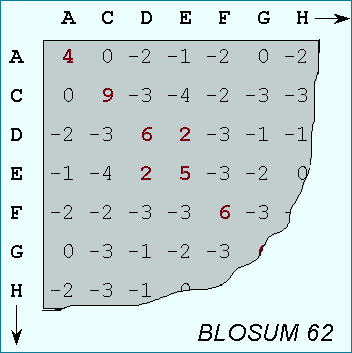 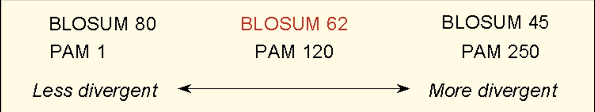 Gaps
Open gap penalty
Extension gap penalty
‹#›
DMRP
BLASTBasic Local Alignment Search Tool
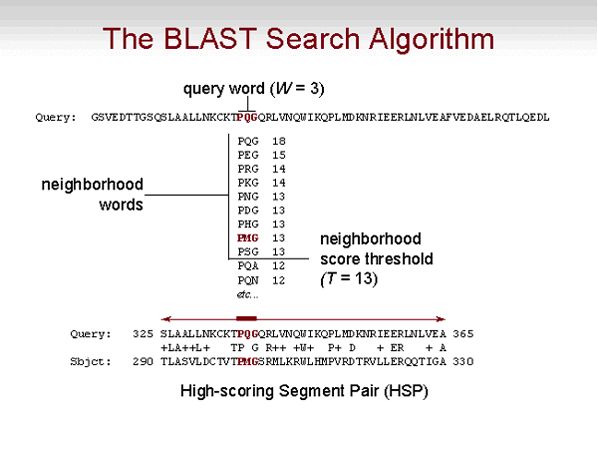 BLAST erral para encontrar matches
Altschul et al., 1990. Basic Local Alignment Search Tool. J. Mol. Biol. (1990) 215, 403–410
‹#›
http://www.ncbi.nlm.nih.gov/Education/BLASTinfo/BLAST_algorithm.html
Um alinhamento que o Blast não pode encontrar com W=11
1 GAATATATGAAGACCAAGATTGCAGTCCTGCTGGCCTGAACCACGCTATTCTTGCTGTTG
     || | || || || |  || || ||   ||  |  ||| |||||| | | || | ||| |
   1 GAGTGTACGATGAGCCCGAGTGTAGCAGTGAAGATCTGGACCACGGTGTACTCGTTGTCG

  61 GTTACGGAACCGAGAATGGTAAAGACTACTGGATCATTAAGAACTCCTGGGGAGCCAGTT
     | || ||     ||  ||| ||  | |||||| || | ||||||  |||||  |     |
  61 GCTATGGTGTTAAGGGTGGGAAGAAGTACTGGCTCGTCAAGAACAGCTGGGCTGAATCCT

  121 GGGGTGAACAAGGTTATTTCAGGCTTGCTCGTGGTAAAAAC
      |||| || ||||| ||  ||    |  | ||||  || |||
  121 GGGGAGACCAAGGCTACATCCTTATGTCCCGTGACAACAAC
Por qué?
‹#›
BLASTBasic Local Alignment Search Tool
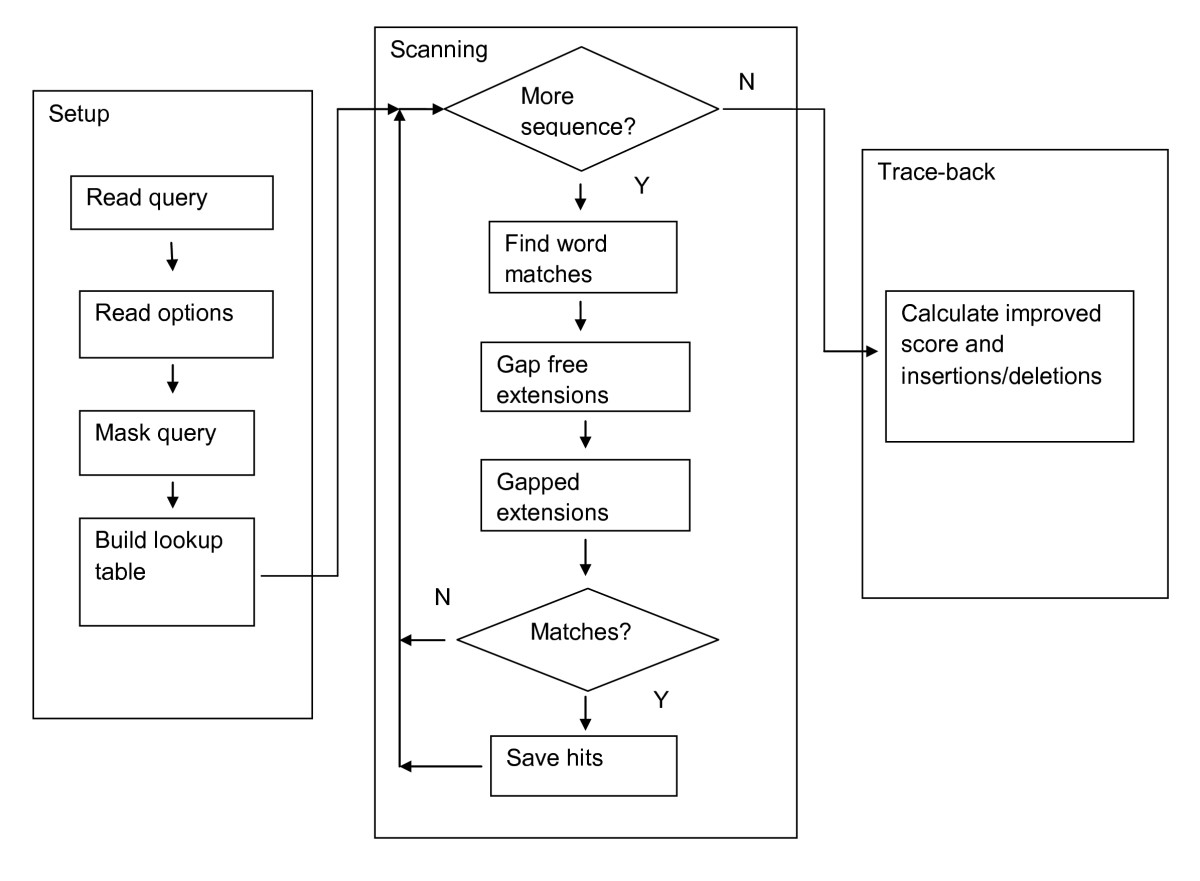 Limite de pontuação 2
Limite de pontuação 3
Limite de pontuação 1
Limite de pontuação 4
Camacho C et al., 2009. BLAST+: architecture and applications. BMC Bioinformatics. 15;10:421.
,
‹#›
BLASTBasic Local Alignment Search Tool
Significancia
O que é um bom alinhamento?
O que seria esperado por acaso sozinho?
Esta avaliação é baseada na sua pontuação de alinhamento:
Você poderia obter a mesma pontuação, ou melhor, por acaso?
O cálculo depende da matriz de substituição e da penalidade por "GAPS" utilizadas.
O "Expected-values" nos dá a resposta que precisamos. Valor e: Número de alinhamentos com pontuação igual ou maior do que o observado, que devem aparecer por acaso.
Quanto menor o valor e, mais significativo será o alinhamento
‹#›
DMRP
BLASTBasic Local Alignment Search Tool
Resultados
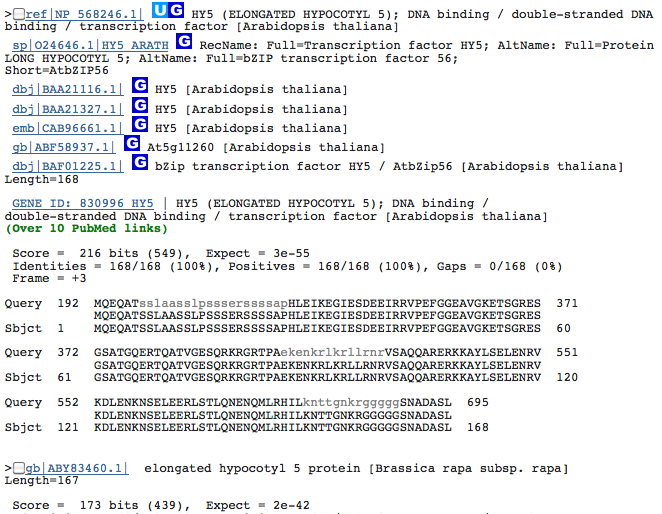 ‹#›
DMRP
Estadísticos de alineamiento local
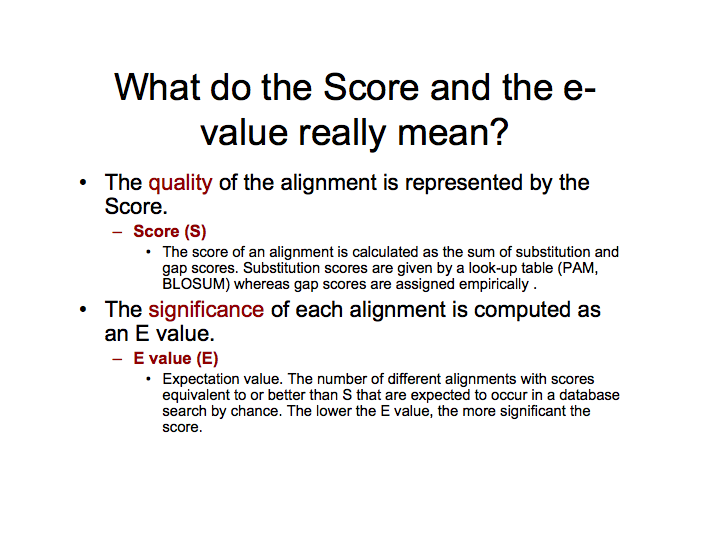 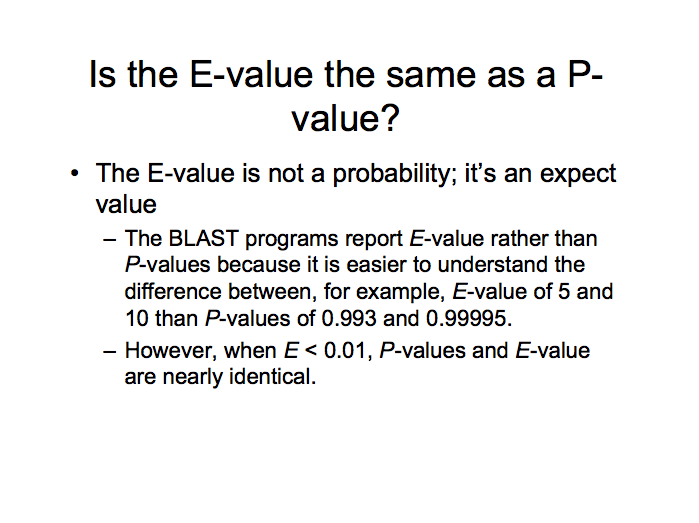 Como calcular o valor e o p?
[Speaker Notes: Crear secuencias al azar, e.g., shuffled, y comparar el valor de puntaje entre las secuencias reales, con el valor obtenidos de las comparaciones con las secuencias aleatorias.]
Estatísticas de alinhamento local e valor E
Comparar uma sequência objetivo com um banco de dados de sequências aleatórias de comprimento uniforme produz uma distribuição de probabilidade de valor extremo ou distribuição gumbel
Esta distribuição gumbel é descrita pelos parâmetros u y λ (cte de decaimento).

Que sejam duas sequências m e n, a distribuição cumulativa das pontuações S é descrita por:
     			 p(S<x) = exp (- e -λ (x-u))

Mas precisamos saber (ou estimar) u y λ: 
para um alinhamento sem GAPS, u depende do comprimento de m e n, e é definido:

        u =   (ln Kmn) / λ
K = constante que depende do espaço de busca
 = constante do sistema de pontuação
Se você combinar essas duas equações...
A probabilidade de encontrar uma pontuação (S) igual ou maior que x por acaso é dada por:
          
        p(S≥x) = 1 -  exp (- Kmn e –λ x)

O número de alinhamentos sem lacuna com um S de pelo menos x é controlado pelo parâmetro Kmn e –λ x.
		m= comprimento sequência objetivo.
		n= comprimento de todo o banco de dados.
mn= espaço da busca.
.
Então…


O número esperado de HSPs que têm uma pontuação S ou superior apenas por acaso é dado por:
                            
						 E = Kmn e- λ s 

Portanto, E dá uma estimativa do número de falsos positivos de uma pesquisa BLAST.
Algumas propriedades de E:

Diminui exponencialmente como S.

À medida que e se aproxima de zero, a probabilidade de que o alinhamento ocorra por acaso se aproxima de zero.

O tamanho da sequência e o BD influenciam a probabilidade de que o alinhamento ocorra por acaso.

Para alinhamentos com Gaps, parece que as pontuações seguem o mesmo tipo de distribuição, mas não foram testadas. Na prática, utiliza-se o mesmo arcabouço teórico.
P-valor e E-valor
P define a probabilidade de alinhamento aleatório com um   S ≥ ao esperado (Ho) ocorrendo.

Os valores p mais significativos são aqueles próximos a zero.

A probabilidade de encontrar um HSP com um determinado valor E:
	 					p = 1 -  e  - E
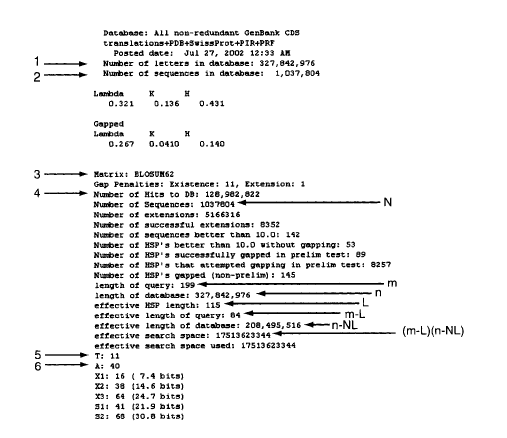 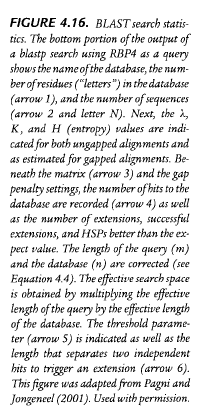 Estadísticos de alineamiento local
Raw scores: são calculados a partir de matrizes de substituição e parâmetros de GAPs

Bit score S’: é calculado a partir do escore bruto normalizando com as variáveis estatísticas que definem um sistema de pontuação. Assim, S' de alinhamentos diferentes, mesmo aqueles que usaram diferentes sistemas de pontuação podem ser comparados.


Parâmetros de normalização: tamanho DB

S’ = (λS –lnK) / ln2

E = mn x 2-S’

Raw score: aI + bX – cO – dG
	       I: número de identidades no alinhamento e a é o ganho para cada identidade
	       X: número de nucleotídeos diferentes e o valor associado b 
	       O: número de GAPS e c a penalidade associada
	       G: número total de caracteres – e d é a penalidade associada


Por defecto a=1, b=3, c=5 y d=2
E = Kmne-λS   o   E = mn2-S’

K = escala para o espaço de busca
   λ = escala para o sistema de pontuação

   S’ = bitscore = (λS - lnK)/ln2
(aplica-se a alinhamentos sem GAPS)
Estatísticas de alinhamento local
Altas pontuações de alinhamentos locais entre duas sequências aleatórias seguem a Distribuição de Valor Extremo
Expect Value
E = número de hits na base de dados que esperamos encontrar por acaso
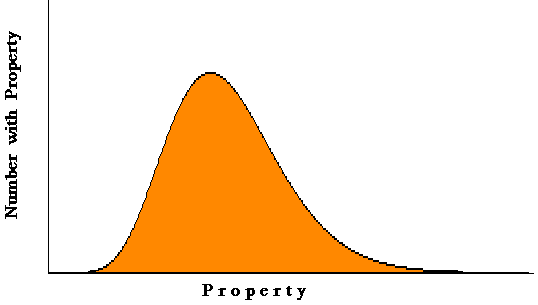 Tamanho BD
Nosso score
Alineamientos
Número esperado de hits por acaso
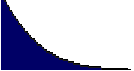 Puntagem
Por que alterar os parâmetros blast padrão?
Muitas vezes os parâmetros padrão blast funcionam bem

No entanto, existem algumas razões para você se beneficiar de ajustar alguns parâmetros
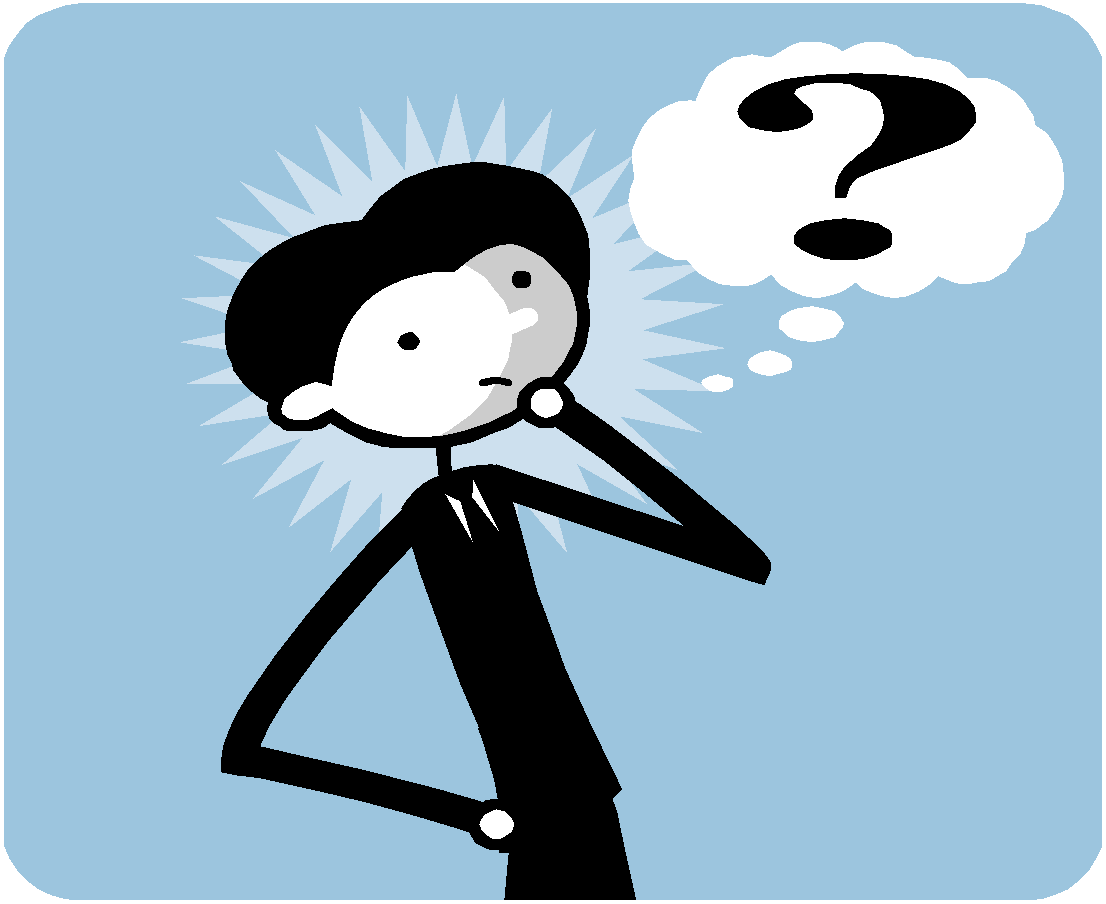 Por que alterar os parâmetros blast padrão?
Alguns parâmetros de BLAST
MAX TARGER SEQUENCES: Máximo numero de secuencias alineadas a mostrar.


Short Queries Ele ajusta automaticamente o tamanho da palavra e outros parâmetros para melhorar os resultados para sequências curtas de problemas.
E value (expected Threshold) A estatística do limiar de significância.


Em valores menores é muito mais rigoroso

Se o valor E do Match for maior do que o definido por nós, ele não aparecerá nos resultados
WORD SIZE
PARÂMETROS DE PONTUAÇÃO BLASTn
PARÂMETROS DE PONTUAÇÃO BLASTP
COMPARAÇÃO DE DUAS SEQUÊNCIAS
FILTROS E MÁSCARAS
FILTROS E MÁSCARAS
Regiões de baixa complexidade: mascaram segmentos do problema de sequência que têm baixa complexidade na composição de acordo com SEG ou DUST
Species specific Ele mascara repetições (LINE's, os elementos retrotranspossíveis curtos e longos intercalados do SINE e repetições retrovirais) e é útil para sequências humanas que podem conter essas repetições
Mascarar letras minúsculas
Blast
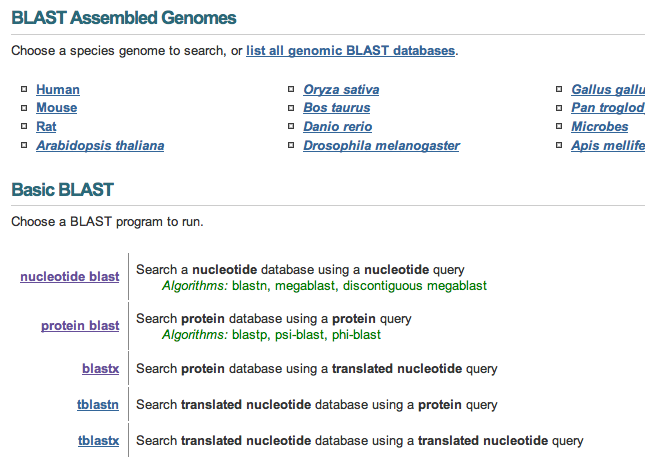 Os sabores do BLAST
Programa	Query	       Número de buscas na BD             BD
1
blastp:		Proteína 	          							Proteína 
para comparar una proteína contra una BD de proteínas
1
blastn:		ADN							               ADN 
para comparar las dos cadenas de ADN contra la BD de ADN
6
blastx:			ADN 				       				Proteína 
Blastx traduce la secuencia de ADN en 6 secuencias de proteínas
6
tblastn:	Proteína									   ADN 
Cada secuencia de ADN de la BD se traduce en seis proteínas
36
tblastx:	ADN								               ADN 
Traduce la BD y el query en 6 posibles proteínas
E quando usar qual?
PROTEÍNAS: você já tem uma proteína e quer encontrar proteínas semelhantes
	- blastp: em dúvida sempre use blastp. Geralmente é usado para procurar algo sobre a função da proteína. Além disso, se o quadro de leitura aberta é conhecido é preferível traduzir a proteína e usar este programa
	- tblastn: Você quer descobrir novos genes que codificam para uma proteína
NUCLEOTIDOS: O ORF que codifica para a proteína não é conhecido
	- blastn: Sequências muito semelhantes (>70% de identidade)
	- tblastx: Descoberta de genes que codificam proteínas homólogos à consulta (Blastn e Blastx não deram nada)
	- blastx: Análise de consulta, descoberta de proteínas codificadas. Pode servir para compensar um pouco de erros de sequência. Por que?
Cuidado com os parâmetros
[Speaker Notes: Consider a situation in which you have a DNA sequence with no obvious database matches, and you want to know if it encodes a protein with even distant
database matches. A blastx search would be useful to reveal such matches. But if that search fails, you might perform a tblastx search to determine
whether an entire DNA database contains genes that encode proteins homologous to your query.]
Para ter em mente...
A sequência tem muitos resíduos idênticos



BLAST não pode encontrar resultados



E-value muito altos



Muitos resultados
Filtro de baixa complexidade



Alterar a matriz de GAPS/penalidades/programa BLAST



Alterar a matriz de GAPs ou penalidades para verificar a robustez da partida


Alterar os bancos de dados ou filtrar as saídas por palavra-chave ou aumentar o filtro com o valor e
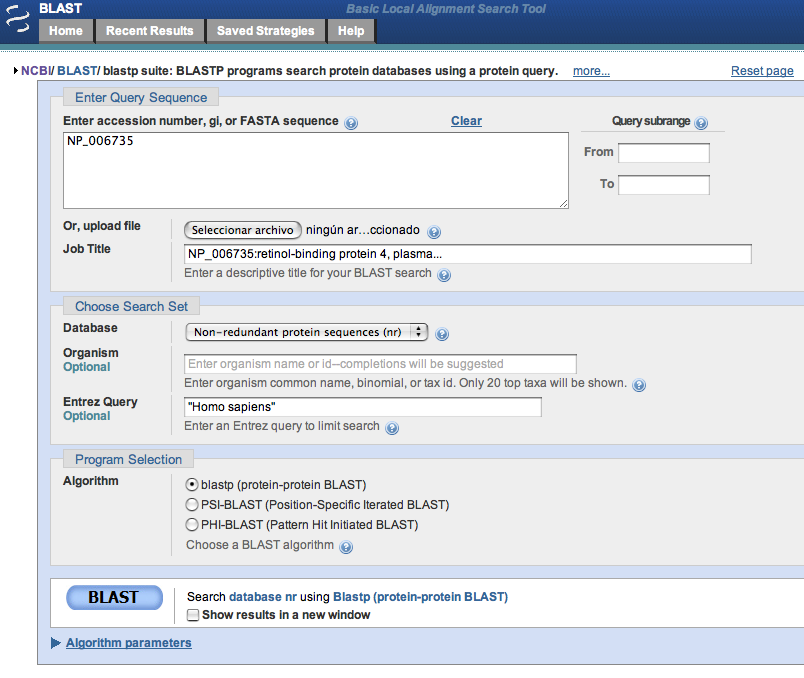 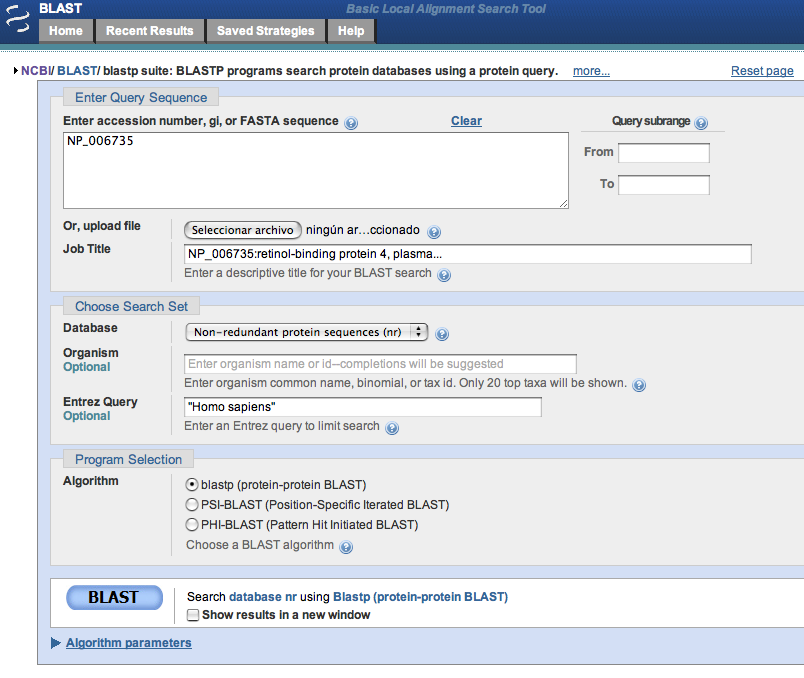 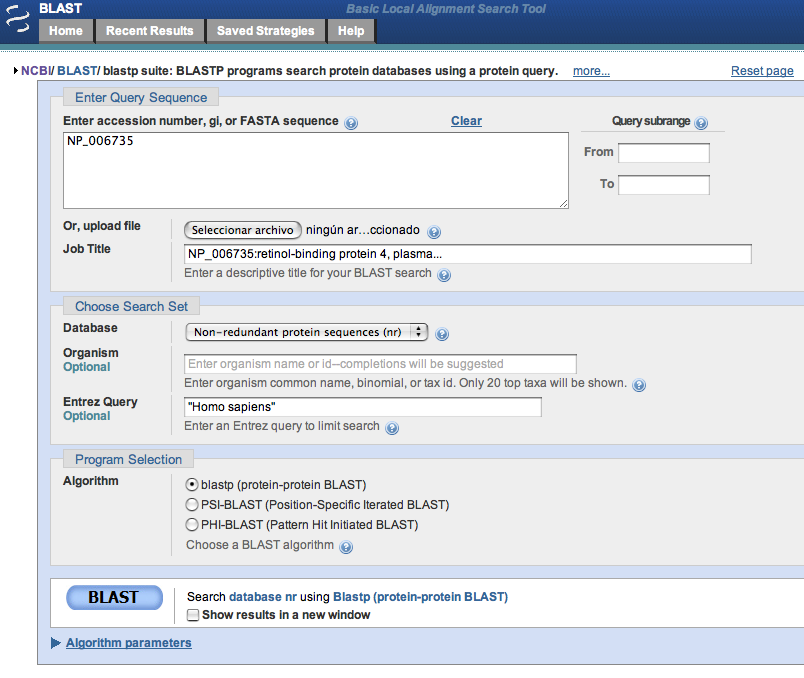 Entrez query
a seguinte sintaxe é usada
term [field]  OPERATOR   term [field]

Protease NOT hiv1[organism] Limita a busca de BLAST a todos os proteases, exceto o HIV 1

1000:2000[slen]  Limita a busca a sequências entre 1000 e 2000 bases para nucleotídeos ou 1000 a 2000 resíduos para proteínas
Outros exemplos de entrada na Consulta Entrez no BLAST
Mus musculus[organism] AND biomol_mrna[properties] 
Limita a busca em RNAm de Rato

10000:100000[mlwt] Isso limita a busca de sequências proteicas com peso molecular entre 10 kD e 100 kD.
CAMPOS E ONDE ELES PODEM SER USADOS
CAMPOS E ONDE ELES PODEM SER USADOS
Códigos para cada um dos Campos
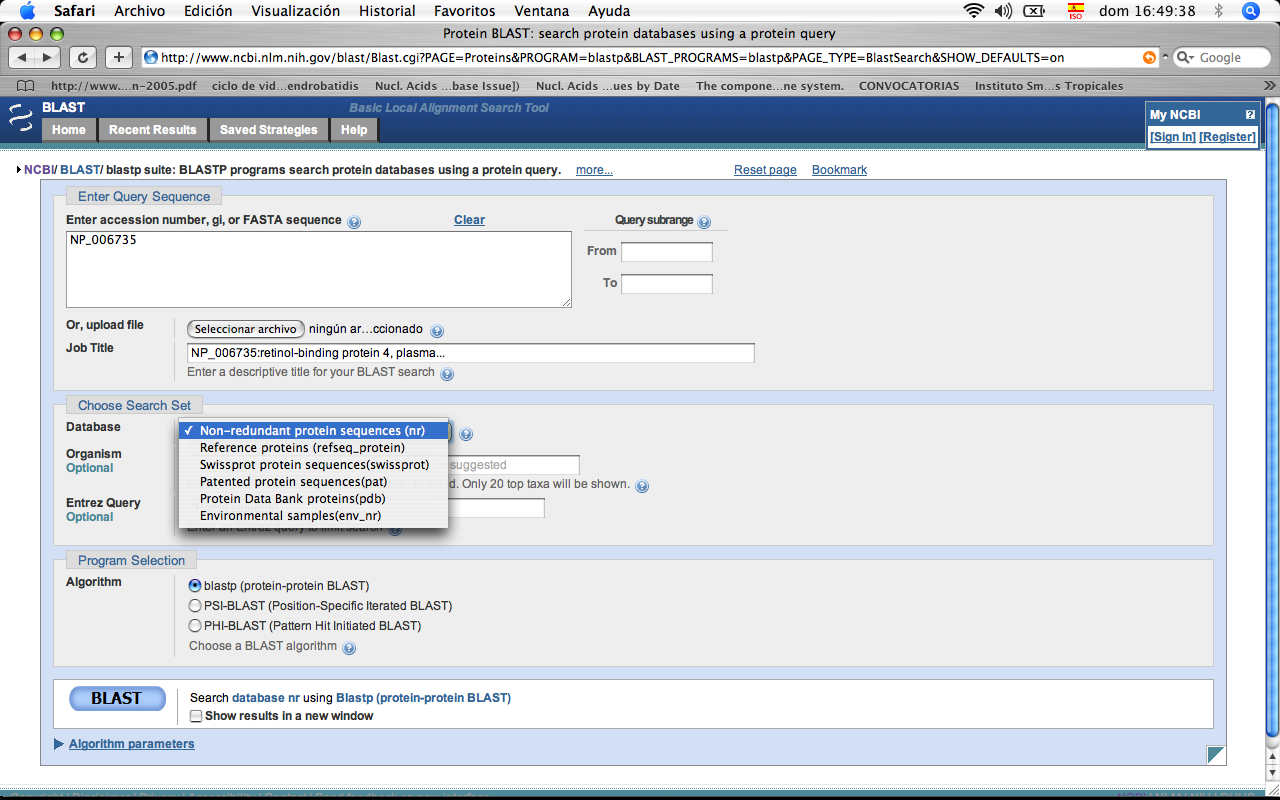 BDs BLAST: proteinas
nr (sequências proteicas não redundantes)
GenBank CDS Traduções
NP_ RefSeqs
Proteína externa
PIR, Swiss-Prot, PRF
PDB (sequências de estruturas)
BDs BLAST: Ácidos nucleicos
nr (nt)
Traditional GenBank Divisions
NM_ and XM_ RefSeqs
dbest  
EST Division
htgs    
HTG division
gss       
GSS division
chromosome 
NC_ RefSeqs
wgs
whole genome shotgun
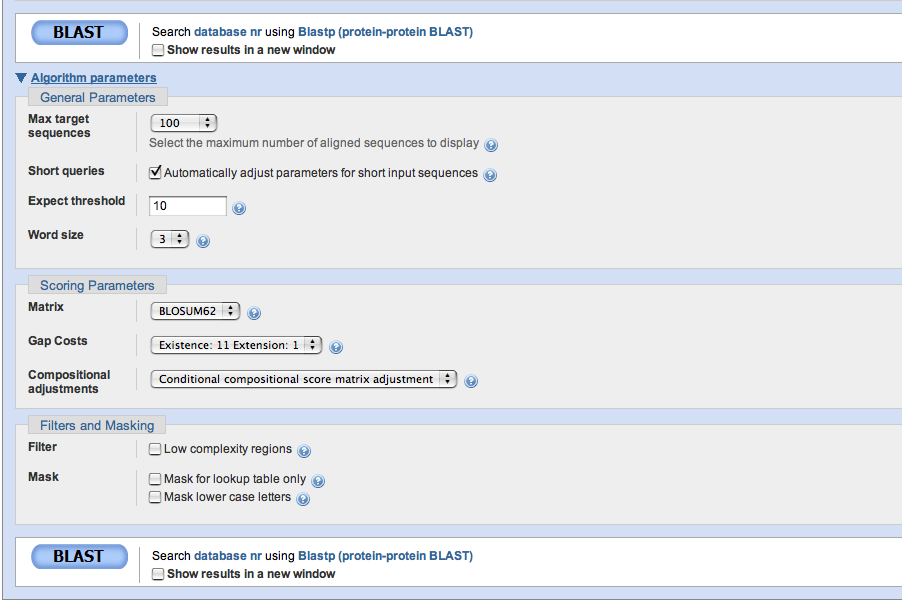 Limite de valor esperado: O número de alinhamentos com pontuações ≥ do que uma pontuação S que deve ocorrer em um banco de dados por acaso.
[Speaker Notes: Expect

This setting specifies the statistical significance threshold for reporting matches against database sequences. The default value (10) means that 10 such matches are expected to be found merely by chance, according to the stochastic model of Karlin and Altschul (1990). If the statistical significance ascribed to a match is greater than the EXPECT threshold, the match will not be reported. Lower EXPECT thresholds are more stringent, leading to fewer chance matches being reported.]
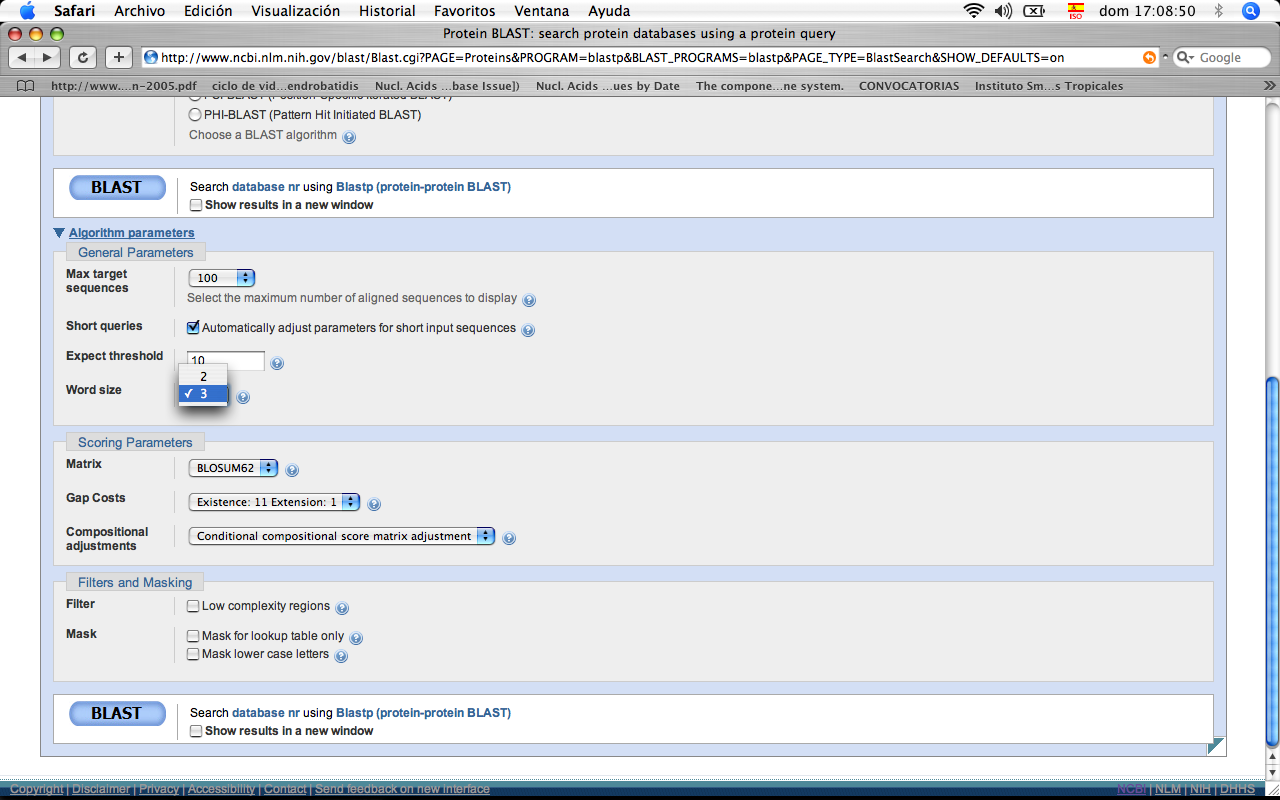 O algoritmo BLAST divide a sequência objetivo em sequências menores (palavras). Em Blastp, tamanho > = +precisão.
Para nucleotídeos (Blastn), w padrão para 11 (7-15) e tamanho
WORD SIZE
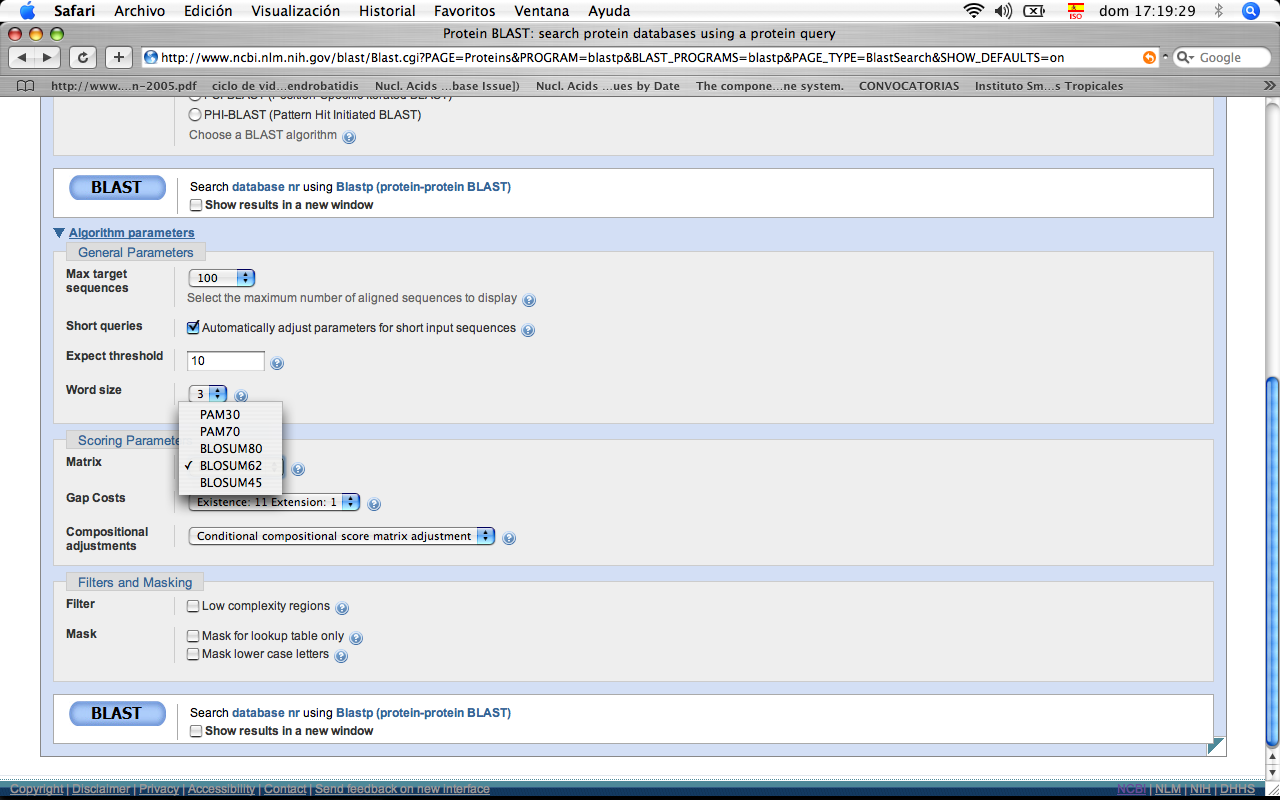 Matrizes de substituição de aminoácidos. Em Blastp. É aconselhável realizar buscas com mais de uma.
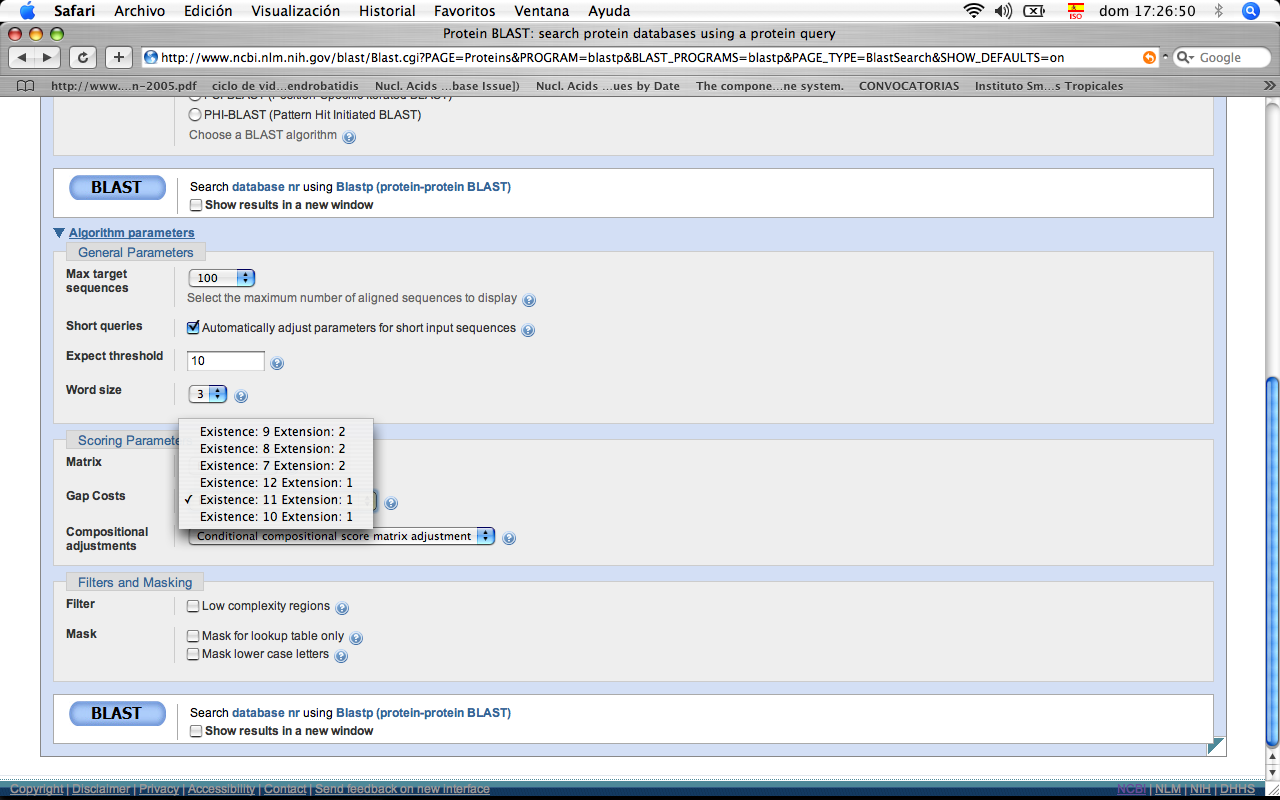 Custo dos GAP: G=penalidade por abrir uma brecha. L=penalidade de extensão de GAPs; é uma GAP de n desperdício:
Custo= G+nL As opções dependem do conjunto de substituições selecionados. Empiricamente determinado
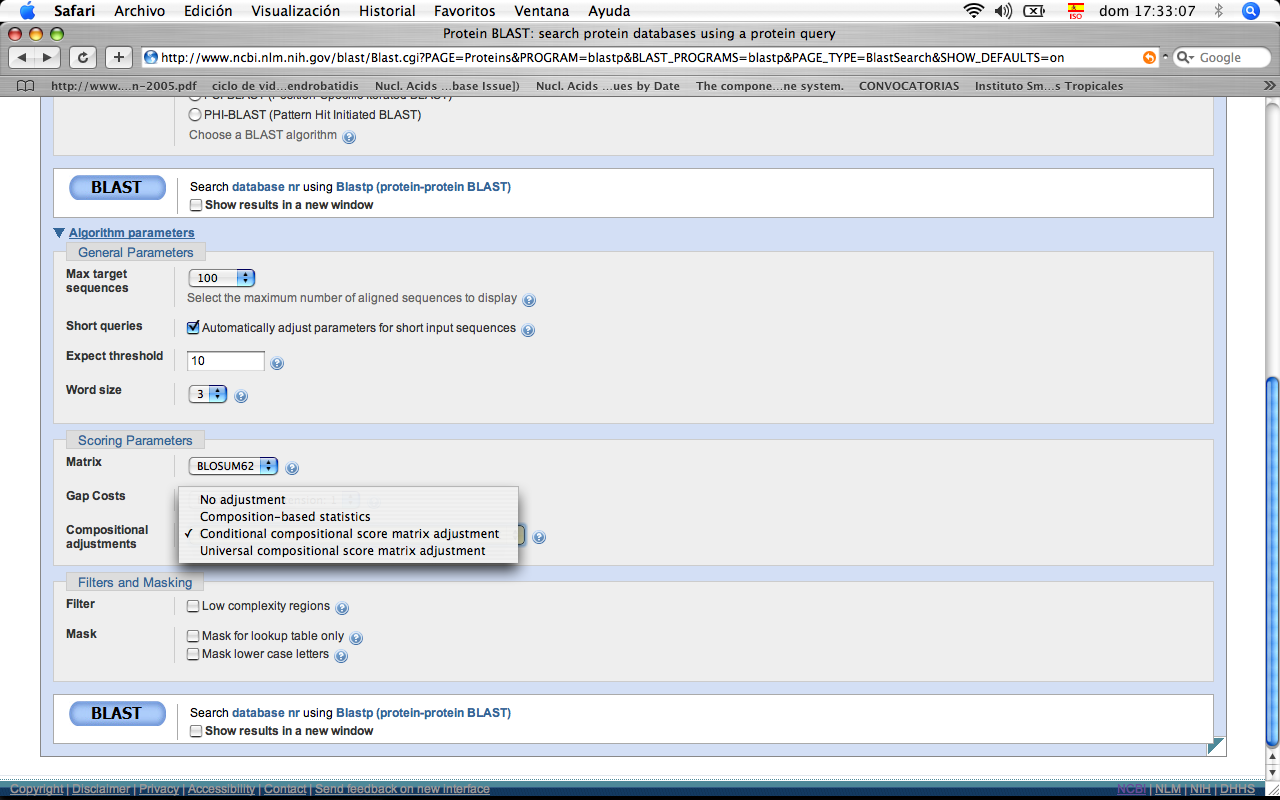 Ajustes na matriz de substituição com base na composição da sequência
[Speaker Notes: Compositional adjustments

Amino acid substitution matrices may be adjusted in various ways to compensate for the amino acid compositions of the sequences being compared. The simplest adjustment is to scale all substitution scores by an analytically determined constant, while leaving the gap scores fixed; this procedure is called "composition-based statistics" (Schaffer et al., 2001). The resulting scaled scores yield more accurate E-values than standard, unscaled scores. A more sophisticated approach adjusts each score in a standard substitution matrix separately to compensate for the compositions of the two sequences being compared (Yu et al., 2003; Yu and Altschul, 2005; Altschul et al., 2005). Such "compositional score matrix adjustment" may be invoked only under certain specific conditions for which it has been empirically determined to be beneficial (Altschul et al., 2005); under all other conditions, composition-based statistics are used. Alternatively, compositional adjustment may be invoked universally.]
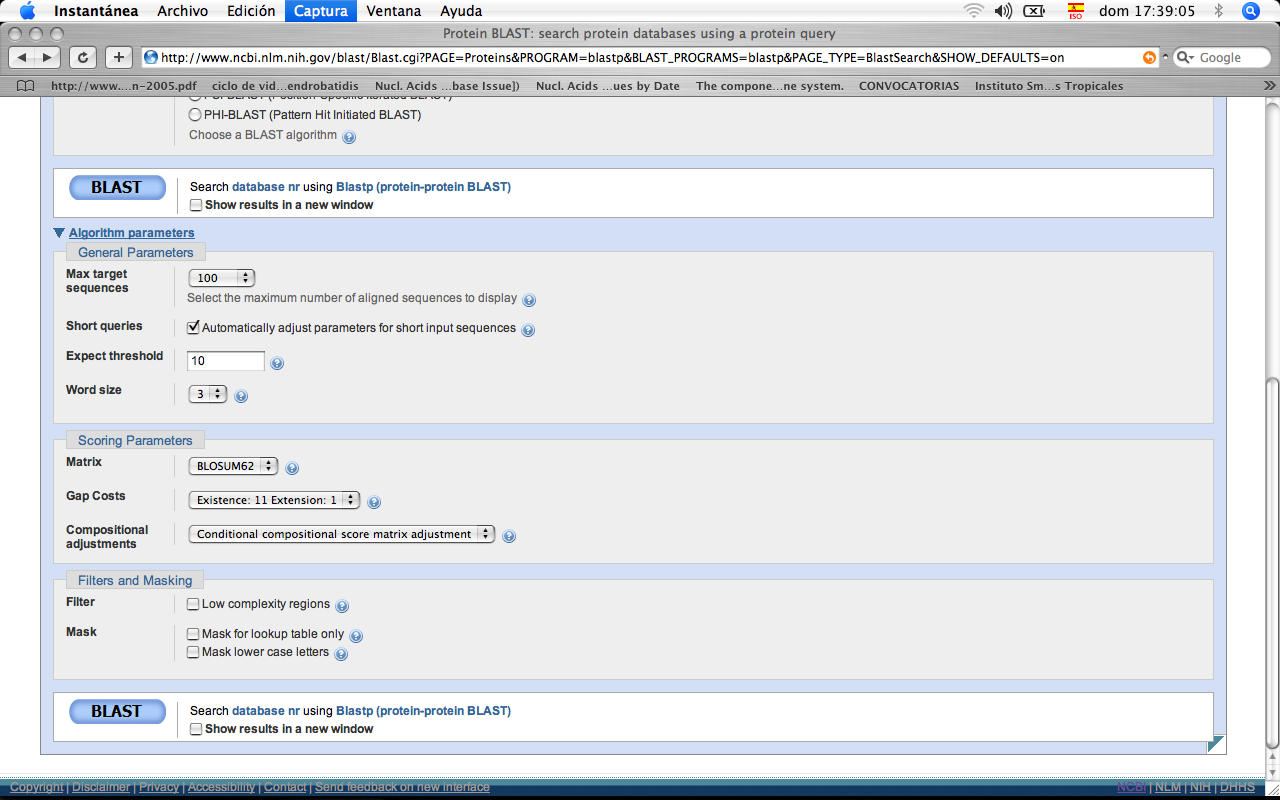 Filtrar para mascarar sequência de aminoácidos comuns (ou nucleotídeos) com baixo conteúdo de informação (dinucleotídeos, regiões ricas em certos a.a., hidrofóbicos...).
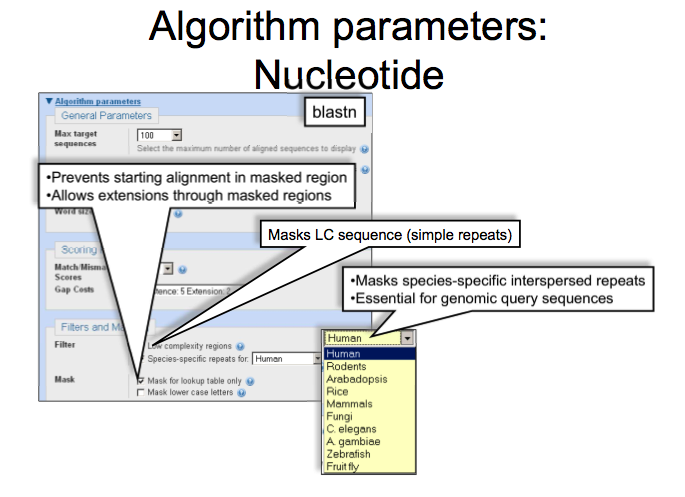 Filtros: mascarando regiões de baixa complexidade
>gi_3914458_sp_Q40375_PRP2_MEDTR REPETITIVE PROLINE-RICH CELL WALL PROTEIN 2 PRECURSOR
MASSNLLVLLLFALFAIPRGLANYDKPPVYQPPVYKPPVEKPPVYKPPVEKPPVYKPPVEKPPVYKPPVEKPPVYKPPVEKPPVYKPPVEKPPVYKPPVEKPPVYKPPVEKPPVYKPPVEKPPVYKPPVEKPPVYKPPVEKPPVYKPPVEKPPVYKPPVEKPPVYKPPVEKPPVYKPPVEKPPVYKPPVEKPPVYKPPVEKPPVYKPPVEKPPVYKPPVEKPPVYKPPVEKPPIYKPPVEKPPVYKPPVEKPPVYKPPVEKPPIYKPPVEKPPVYKPPVEKPPVYKPPVEKPPVYKPPVEKPPVYKPPVEKPPVYKPPVYKPPVYKPPVEKPPVYKPPVYKPPVEKPPVYKPPVYKPPVEKPPVYGPPHHP

Faça Blastp com a sequência contra a proteína Arabidopsis (con filter on u off)
Reveja os resultados
Filtros: mascarando regiões de baixa complexidae
Essas regiões podem dar valores e muito bons, mas não necessariamente as regiões de consulta e sequência de db estão relacionadas.
 No entanto, essas regiões podem ser importantes, por exemplo, os dedos de Zn. Para encontrar razões relacionadas: 
Pesquise com pesquisa de CD, InterProScan ou Pfscan para encontrar os domínios da minha proteína 
Leia a documentação para o domínio ou razão 
Refaça o Blast com e sem o filtro
Filtros: mascarando regiões de baixa complexidade
Para o DNA: mais complicado porque os bancos de dados estão cheios de sequências ruins ou há muitas repetições no genoma

	- repetições humanas podem ser filtradas
- Filtrar por consulta entrez 
 - Palavra, etc.
BLAST Output: Gráfico
Ordem por taxonomia
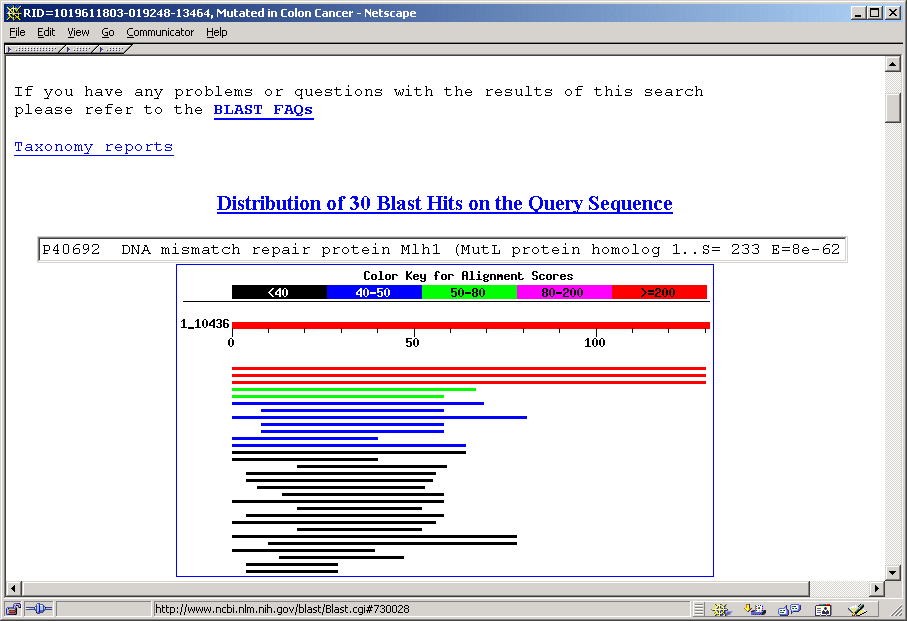 mouse
Ordem por e values
4 X 10-56
link entrez
LocusLink
Default e value cutoff 10
Bacterial mismatch repair proteins
BLAST Output: Descrições
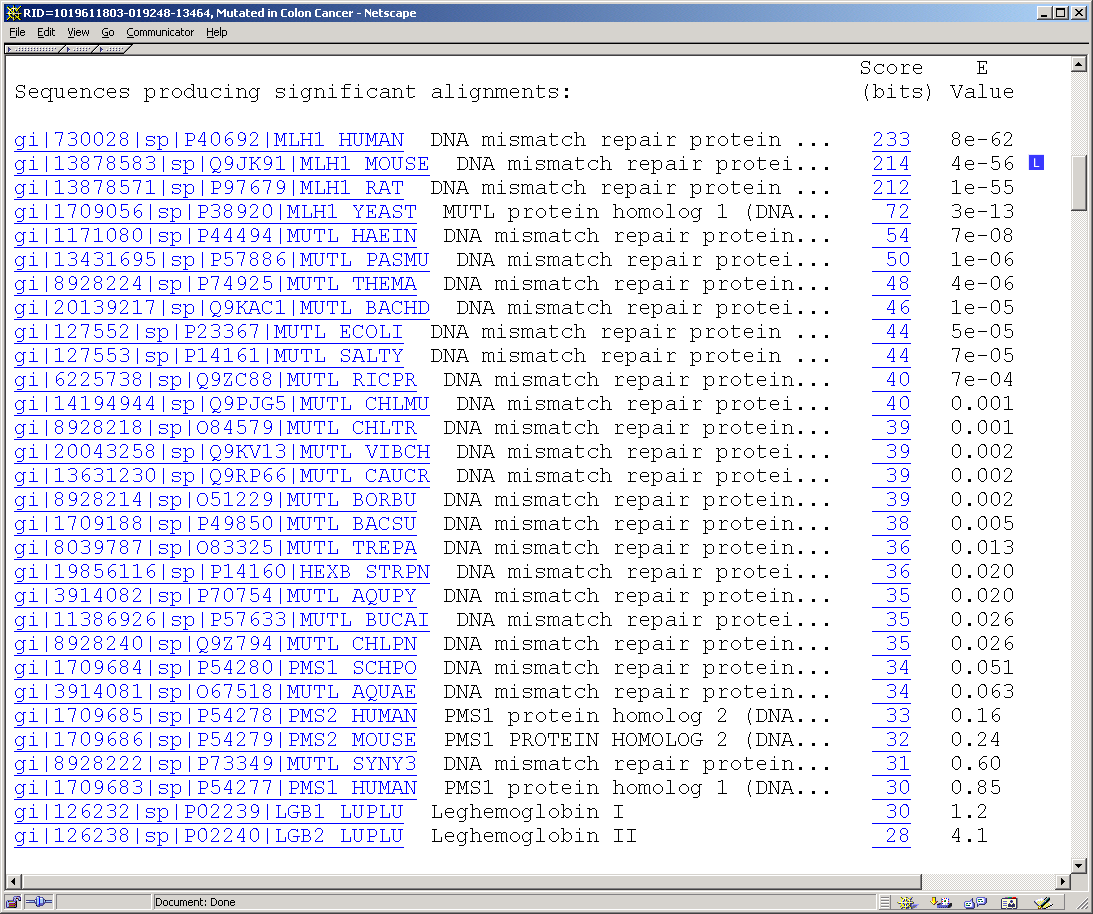 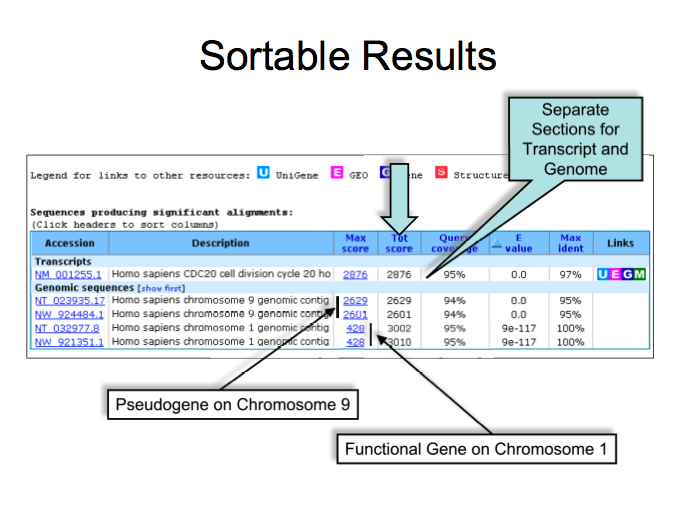 [Speaker Notes: The total score is the sum of all of the individual scores for hits to the same database sequence. 
This is useful for identifying multi-exons hits to a genomic sequence among other things.]
Salida de BLAST: alineamientos
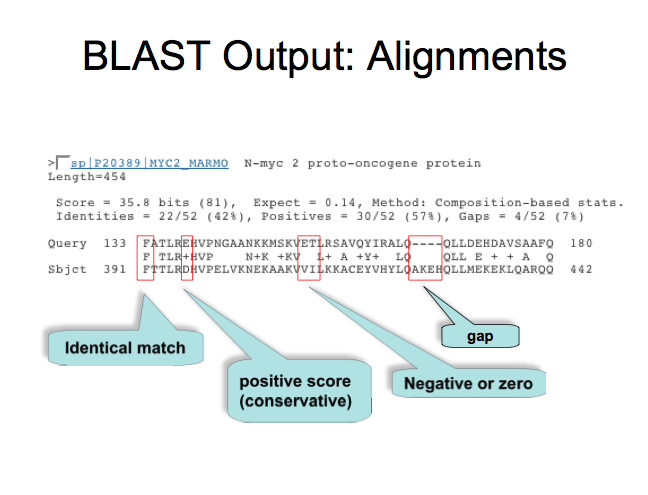 Opções de BLAST
Pontuação independente de posição
Standard BLAST
tradicional ̈contigous word hit ̈ nucleotídeos, proteínas e traduções
Megablast
Pode usar ¨discontiguous words¨
Só nucleótido
Otimizado para conjuntos grandes

Pontuação independente de posição
PSI-BLAST
constrói PSSMs automaticamente procure por BDs de proteína com PSSMs
RPS BLAST
Encontre um banco de dados PSSMS Base de um banco de dados de domínios preservados
Seleção de Programa BLASTn
Mega BLAST
Ele usa um algoritmo para a busca de alinhamento de sequências de nucleotídeos.
É otimizado para alinhar sequências que divergem ligeiramente como resultado de possíveis erros de sequência ou semelhantes.
Usa uma largura de palavra maior 10 vezes mais rápido e pode trabalhar com sequências de DNA muito mais longas
Mega BLAST discontiguous
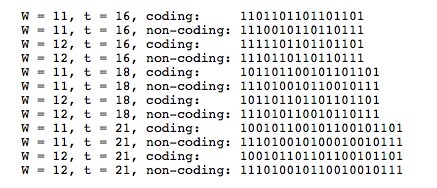 NM_000520
Seleção de Programa  BlastP
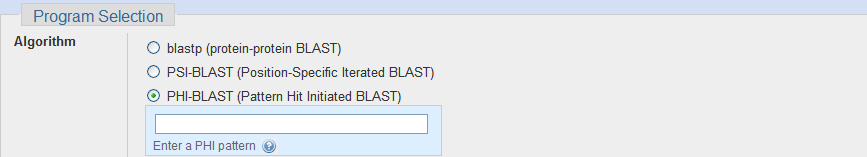 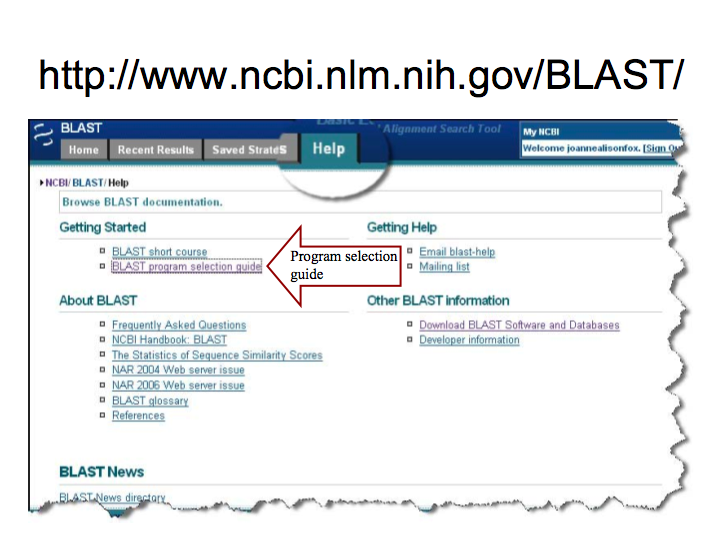 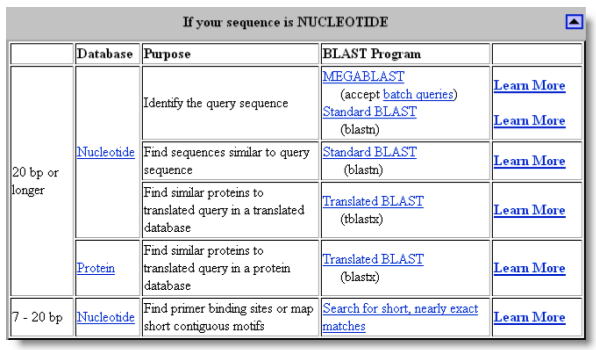 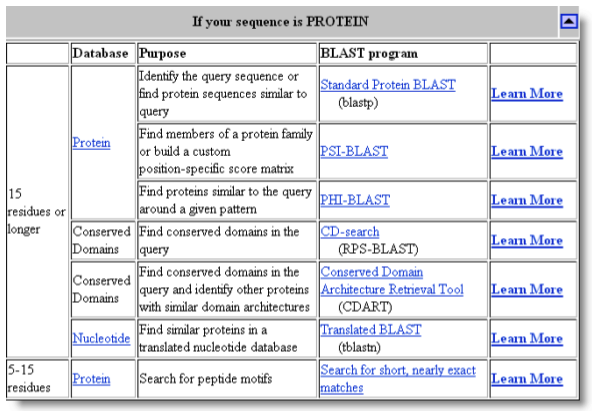 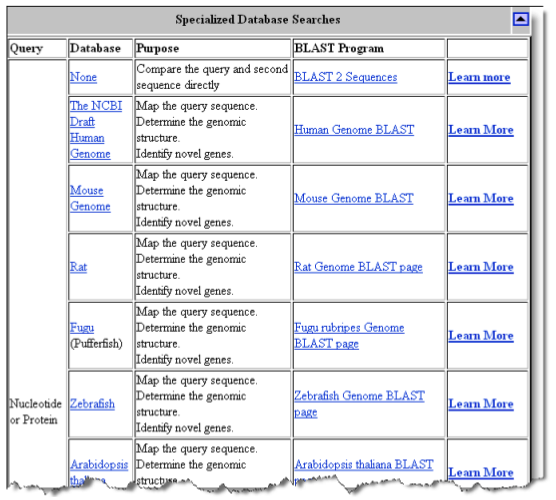 Matrizes de substituição dependentes de posição
PSI – BLAST
Taxas de substituição específicas da posição
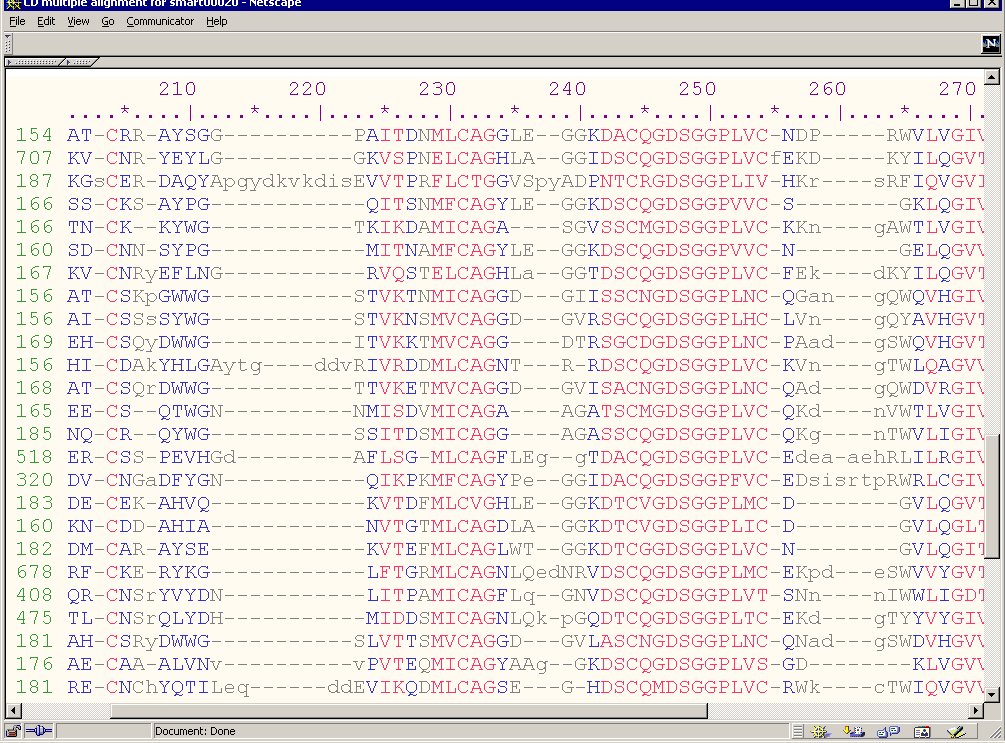 Serina em um site 
ativo
Position Specific Score Matrix (PSSM)
A  R  N  D  C  Q  E  G  H  I  L  K  M  F  P  S  T  W  Y  V
 206 D    0 -2  0  2 -4  2  4 -4 -3 -5 -4  0 -2 -6  1  0 -1 -6 -4 -1 
 207 G   -2 -1  0 -2 -4 -3 -3  6 -4 -5 -5  0 -2 -3 -2 -2 -1  0 -6 -5 
 208 V   -1  1 -3 -3 -5 -1 -2  6 -1 -4 -5  1 -5 -6 -4  0 -2 -6 -4 -2 
 209 I   -3  3 -3 -4 -6  0 -1 -4 -1  2 -4  6 -2 -5 -5 -3  0 -1 -4  0 
 210 S   -2 -5  0  8 -5 -3 -2 -1 -4 -7 -6 -4 -6 -7 -5  1 -3 -7 -5 -6 
 211 S    4 -4 -4 -4 -4 -1 -4 -2 -3 -3 -5 -4 -4 -5 -1  4  3 -6 -5 -3 
 212 C   -4 -7 -6 -7 12 -7 -7 -5 -6 -5 -5 -7 -5  0 -7 -4 -4 -5  0 -4 
 213 N   -2  0  2 -1 -6  7  0 -2  0 -6 -4  2  0 -2 -5 -1 -3 -3 -4 -3 
 214 G   -2 -3 -3 -4 -4 -4 -5  7 -4 -7 -7 -5 -4 -4 -6 -3 -5 -6 -6 -6 
 215 D   -5 -5 -2  9 -7 -4 -1 -5 -5 -7 -7 -4 -7 -7 -5 -4 -4 -8 -7 -7 
 216 S   -2 -4 -2 -4 -4 -3 -3 -3 -4 -6 -6 -3 -5 -6 -4  7 -2 -6 -5 -5 
 217 G   -3 -6 -4 -5 -6 -5 -6  8 -6 -8 -7 -5 -6 -7 -6 -4 -5 -6 -7 -7 
 218 G   -3 -6 -4 -5 -6 -5 -6  8 -6 -7 -7 -5 -6 -7 -6 -2 -4 -6 -7 -7 
 219 P   -2 -6 -6 -5 -6 -5 -5 -6 -6 -6 -7 -4 -6 -7  9 -4 -4 -7 -7 -6 
 220 L   -4 -6 -7 -7 -5 -5 -6 -7  0 -1  6 -6  1  0 -6 -6 -5 -5 -4  0 
 221 N   -1 -6  0 -6 -4 -4 -6 -6 -1  3  0 -5  4 -3 -6 -2 -1 -6 -1  6 
 222 C    0 -4 -5 -5 10 -2 -5 -5  1 -1 -1 -5  0 -1 -4 -1  0 -5  0  0 
 223 Q    0  1  4  2 -5  2  0  0  0 -4 -2  1  0  0  0 -1 -1 -3 -3 -4 
 224 A   -1 -1  1  3 -4 -1  1  4 -3 -4 -3 -1 -2 -2 -3  0 -2 -2 -2 -3
Serina tem uma pontuação diferente nestas duas posições
Site ativo
PSI BLAST
VDAVSTTRDCSDDDAVLALSS
Blastp
BLOSUM62
Maiores semelhanças são usadas para construir  PSSM
PSSM é usado como um ponto de interrogação antes de um banco de dados (variação de blast)
Iterações até que nada de novo seja encontrado ou o número definido de iterações seja atingido
PSI-BLAST
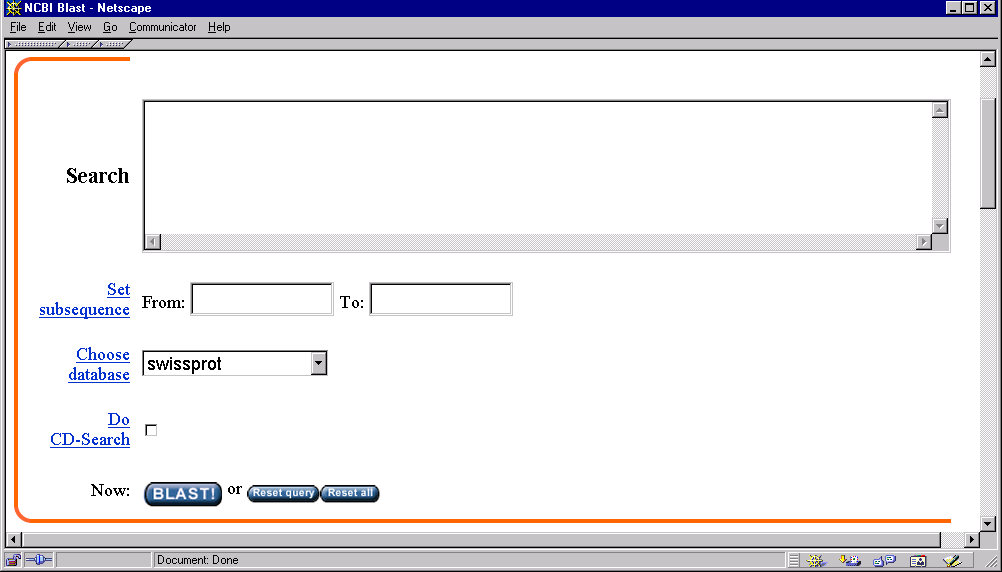 >gi|113340|sp|P03958|ADA_MOUSE ADENOSINE DEAMINASE (ADENOSINE
MAQTPAFNKPKVELHVHLDGAIKPETILYFGKKRGIALPADTVEELRNIIGMDKPLSLPGF
VIAGCREAIKRIAYEFVEMKAKEGVVYVEVRYSPHLLANSKVDPMPWNQTEGDVTPDDVVD
EQAFGIKVRSILCCMRHQPSWSLEVLELCKKYNQKTVVAMDLAGDETIEGSSLFPGHVEAY
RTVHAGEVGSPEVVREAVDILKTERVGHGYHTIEDEALYNRLLKENMHFEVCPWSSYLTGA
VRFKNDKANYSLNTDDPLIFKSTLDTDYQMTKKDMGFTEEEFKRLNINAAKSSFLPEEEKK
Umbral de corte e value para PSSM
PSI RESULTADOS: BLAST inicial
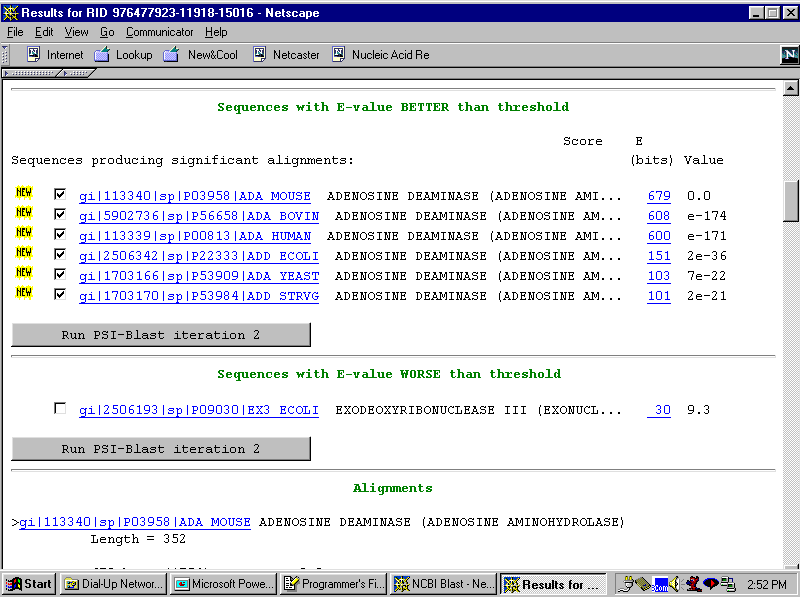 Igual que con un BLAST proteina-proteina
Primeira busca PSSM
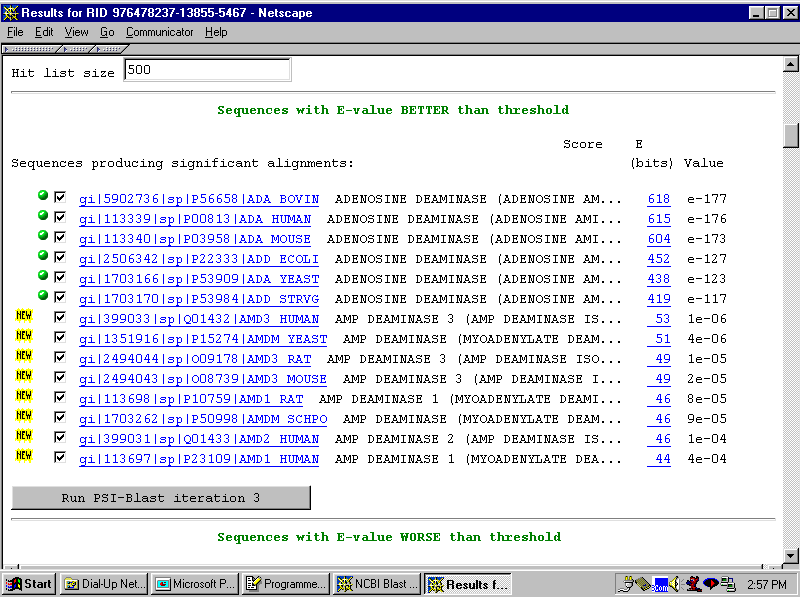 Outras enzimas de metabolismo purina que não encontram uma BLAST normal
Terceira busca PSSM Search: convergência
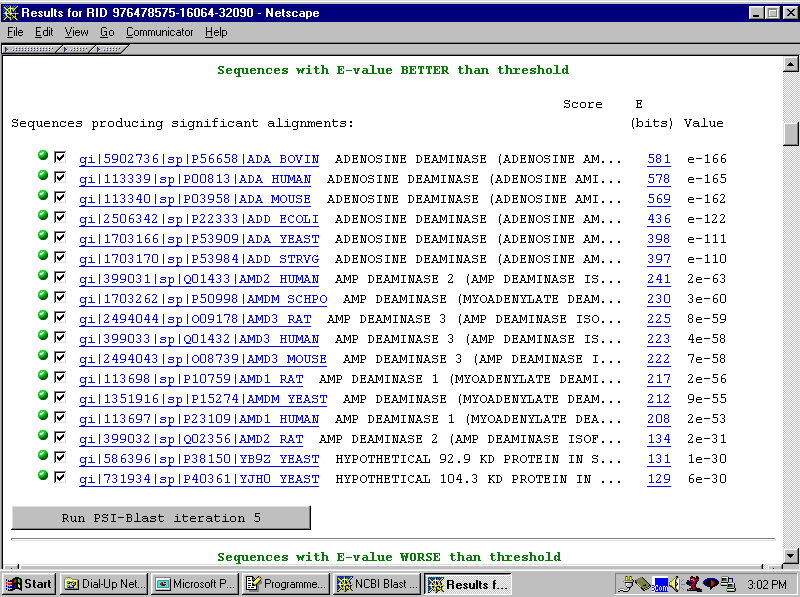 Logo abaixo do limiar, outra enzima do metabolismo da purina
Selecione para modificar
PSSM
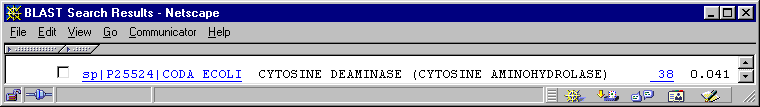 Referências
Altschul, S. F., Madden, T. L., Schaffer, A. A., Zhang, J., Zhang, Z., Miller, W., and Lipman, D. J. (1997) Gapped BLAST and PSI-BLAST: a new generation of protein database search programs. Nucleic Acids Res. 25: 3389-3402.
Schaffer AA, Aravind L, Madden TL, Shavirin S, Spouge JL, Wolf YI, Koonin EV, Altschul SF. 2001 Improving the accuracy of PSI-BLAST protein database searches with composition-based statistics and other refinements.Nucleic Acids Res Jul 15;29(14): 2994-3005.
RPS - BLAST
O que é?
RPS – BLAST é Reverso PSI – BLAST: comparação de um fluxo com um banco de dados de perfil.  No PSI-BLAST, um perfil é montado e pesquisado em um banco de dados de sequência.
Busca por domínios preservados PSI-BLAST em Reversa
TAREFA: LEIA
Lipman DJ, Pearson WR. 1985. Rapid and sensitive protein similarity searches. Science. 227(4693):1435-41
Pearson WR, Lipman DJ. 1988. Improved tools for biological sequence comparison. Proc Natl Acad Sci U S A. 85(8):2444-8.
Pertsemlidis A y Fondon III JW. 2001. Having a BLAST with bioinformatics (and avoiding BLASTphemy) Genome Biology, 2:reviews2002.1-2002.10
‹#›
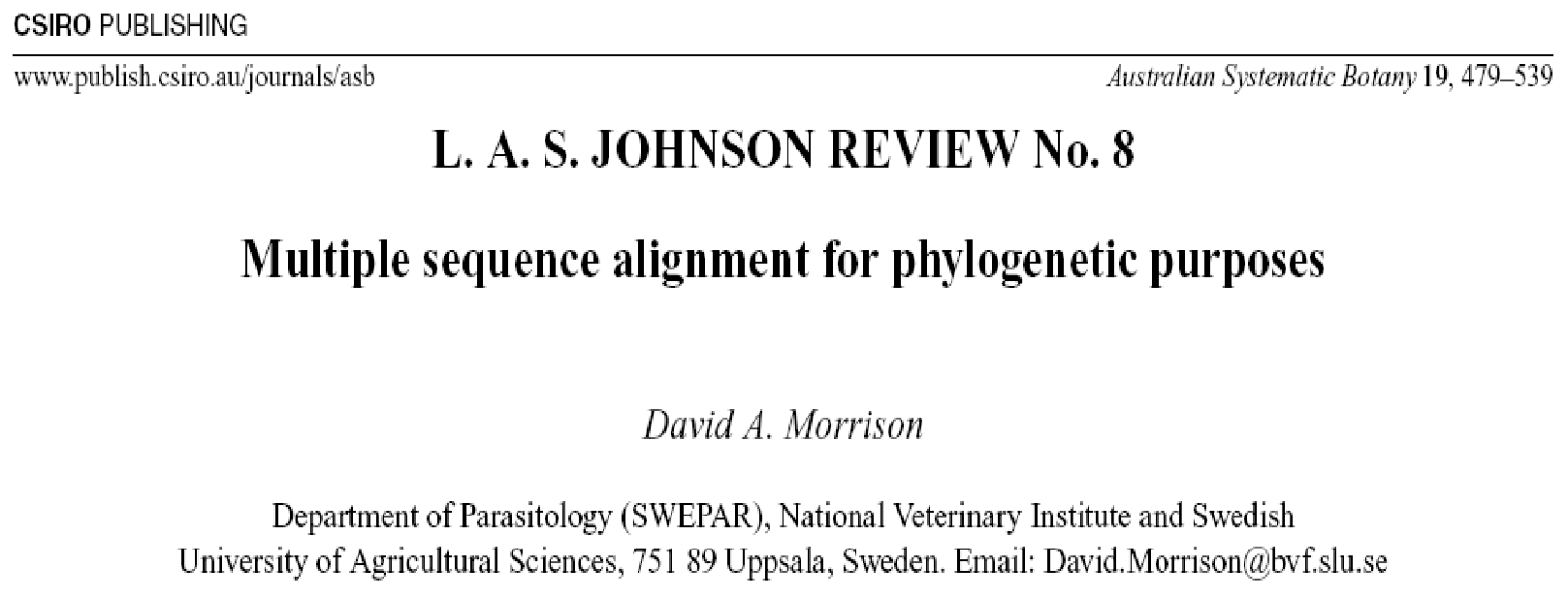 ‹#›
Molecular biologists “will spend a huge amount of time collecting their data, and then potentially throw away all of their good work by feeding the data into a computer program with default parameter settings…”
‹#›
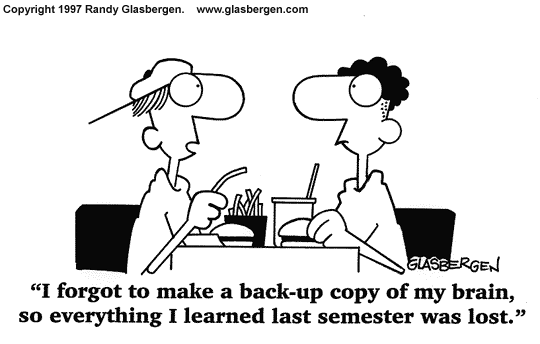 Isso é tudo por hoje
‹#›